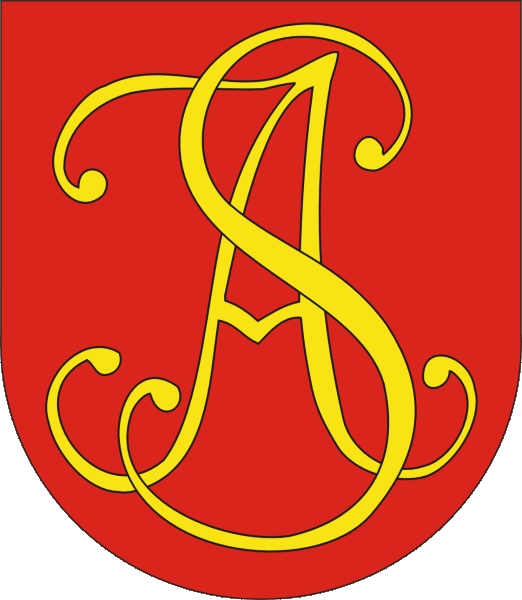 Inwestycje 
w Gminie Andrychów
2011
Zadania inwestycyjno – remontowe zrealizowane w 2011 r.
Dostępność komunikacyjna

13.440.447 zł
Oświata, kultura i obiekty użyteczności publicznej

5.675.500
Dostępność komunikacyjna

13.440.447 zł
Prace projektowe

505.157 zł
Roboty budowlane

12.935.290 zł
Dostępność komunikacyjna
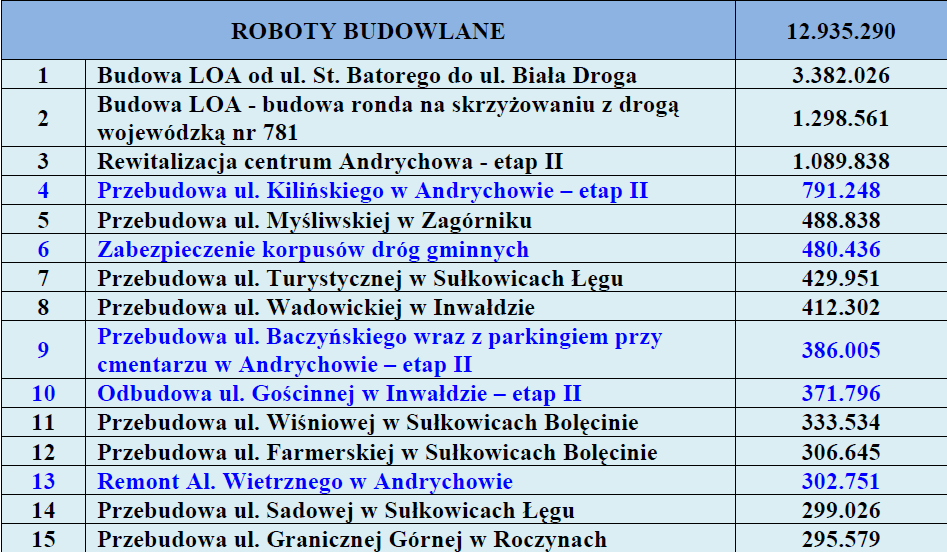 Dostępność komunikacyjna
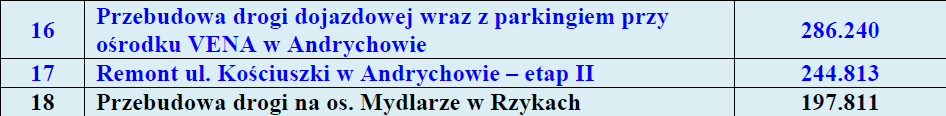 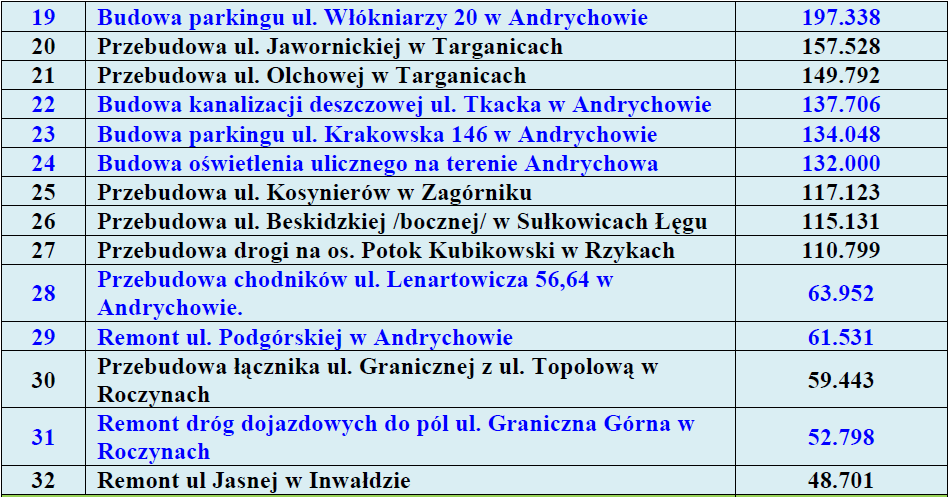 Dostępność komunikacyjna
Budowa LOA od ul. St. Batorego do ul. Biała Droga
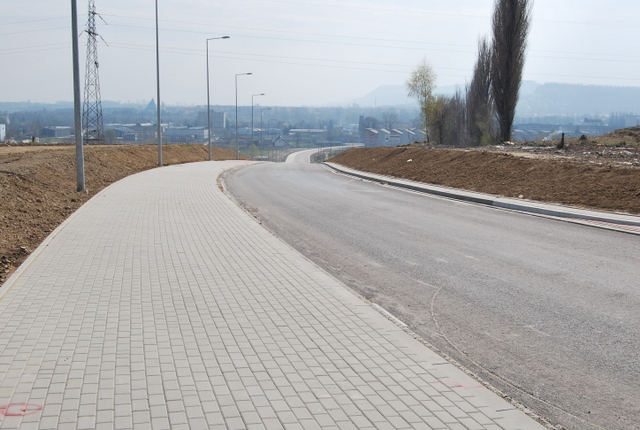 Dostępność komunikacyjna
Budowa LOA od ul. St. Batorego do ul. Biała Droga
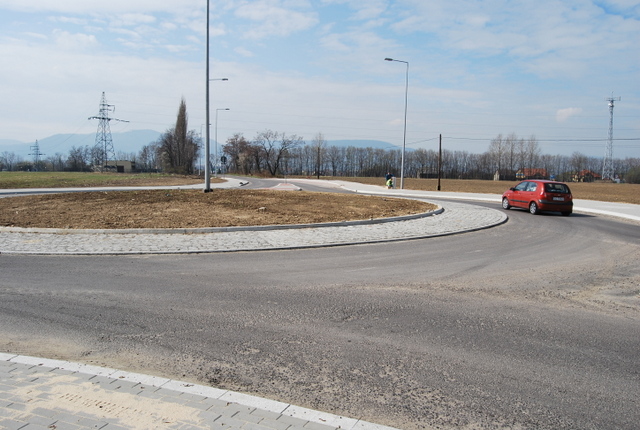 Dostępność komunikacyjna
Budowa LOA - budowa ronda na skrzyżowaniu z drogą wojewódzką nr 781
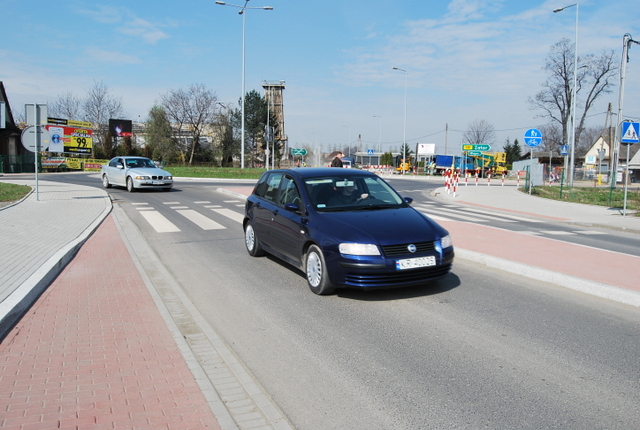 Dostępność komunikacyjna
Budowa LOA - budowa ronda na skrzyżowaniu z drogą wojewódzką nr 781
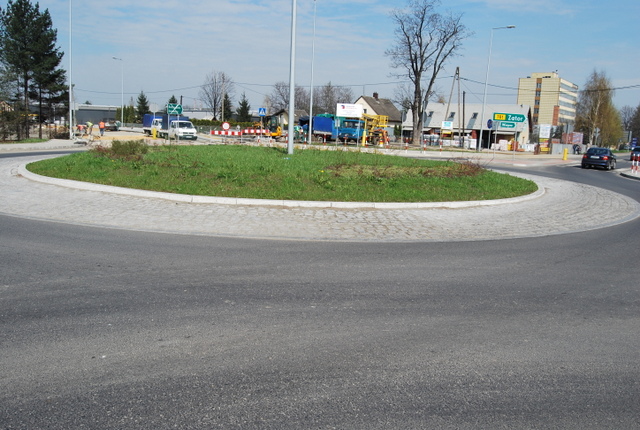 Dostępność komunikacyjna
Przebudowa ul. Kilińskiego w Andrychowie – etap II
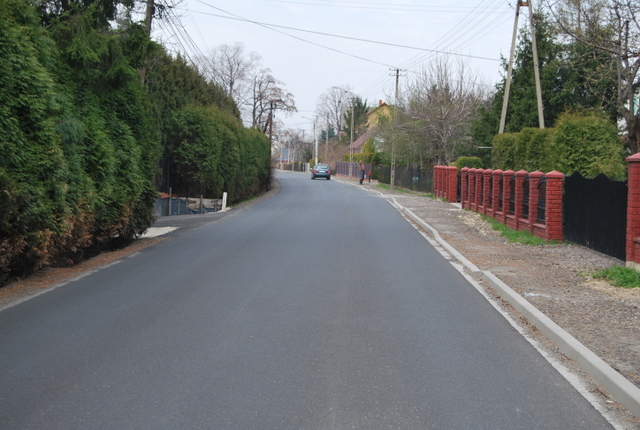 Dostępność komunikacyjna
Przebudowa ul. Kilińskiego w Andrychowie – etap II
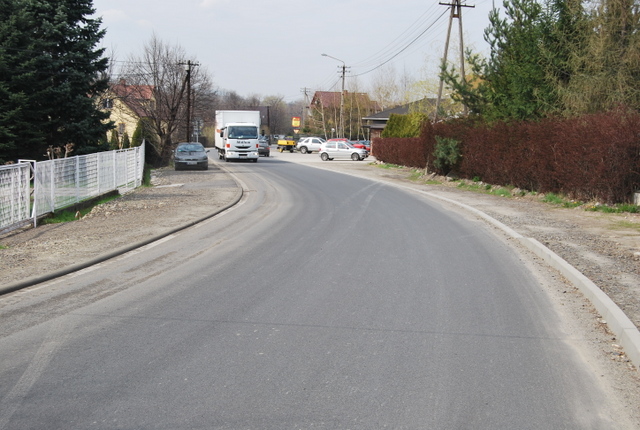 Dostępność komunikacyjna
Przebudowa ul. Myśliwskiej w Zagórniku
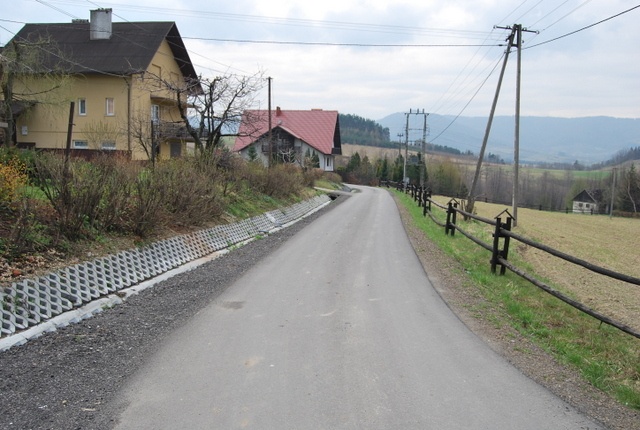 Dostępność komunikacyjna
Przebudowa ul. Myśliwskiej w Zagórniku
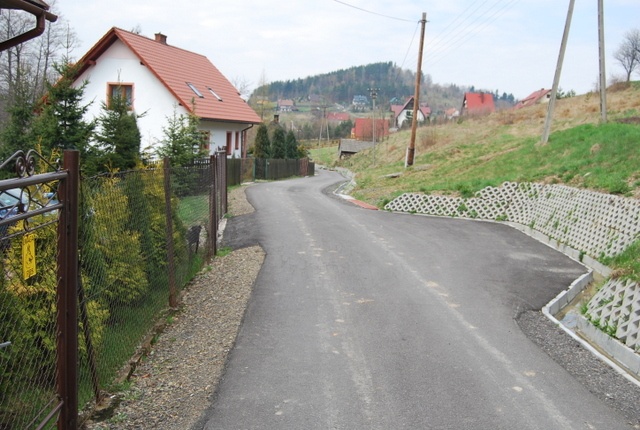 Dostępność komunikacyjna
Zabezpieczenie korpusów dróg gminnych
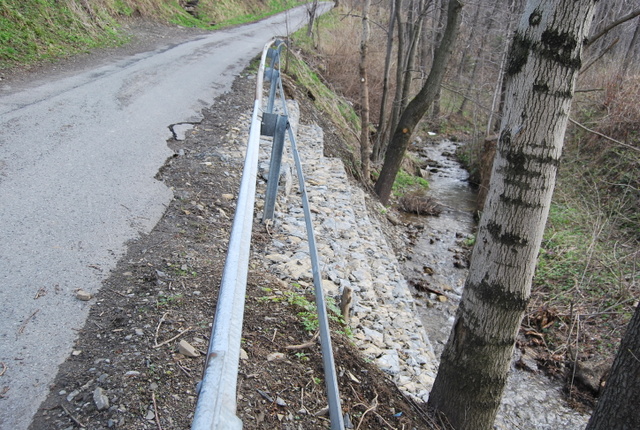 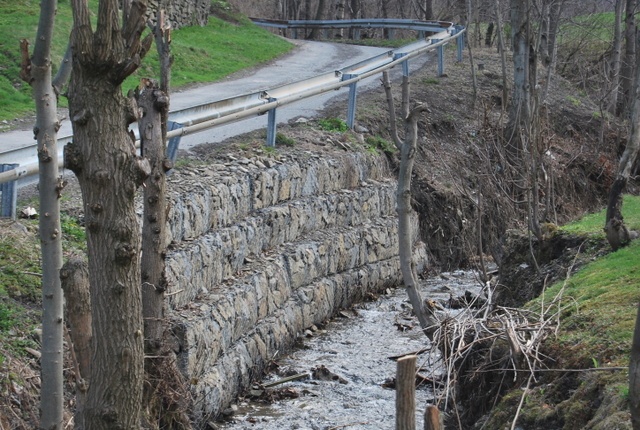 Dostępność komunikacyjna
Zabezpieczenie korpusów dróg gminnych
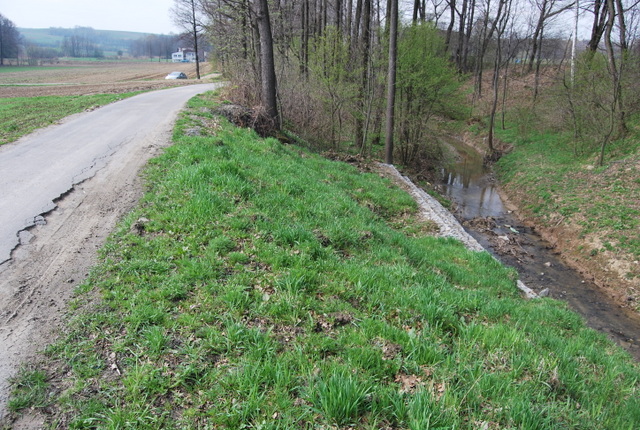 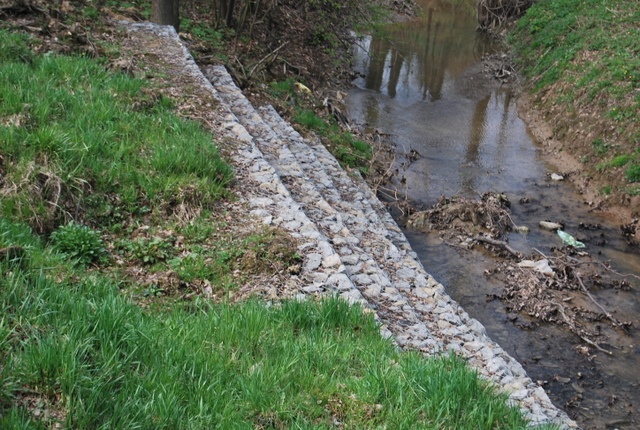 Dostępność komunikacyjna
Zabezpieczenie korpusów dróg gminnych
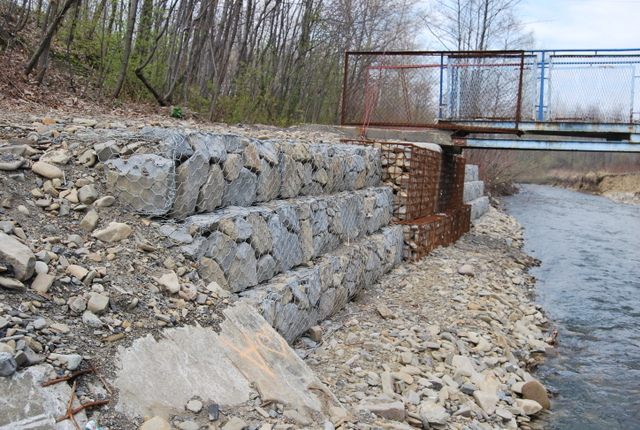 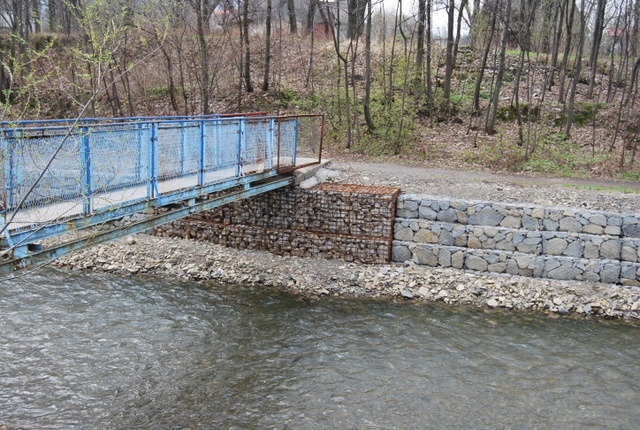 Dostępność komunikacyjna
Przebudowa ul. Turystycznej w Sułkowicach Łęgu
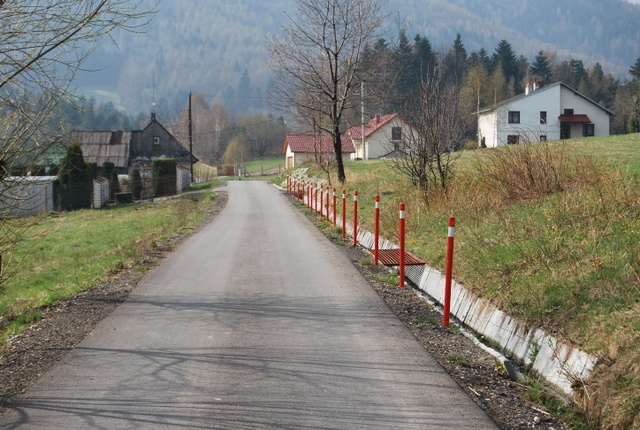 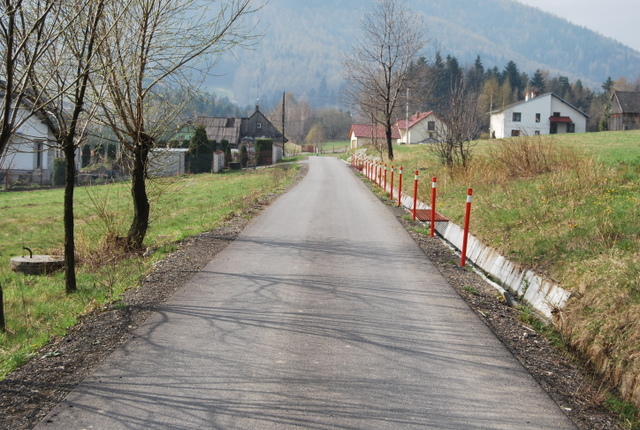 Dostępność komunikacyjna
Przebudowa ul. Wadowickiej w Inwałdzie
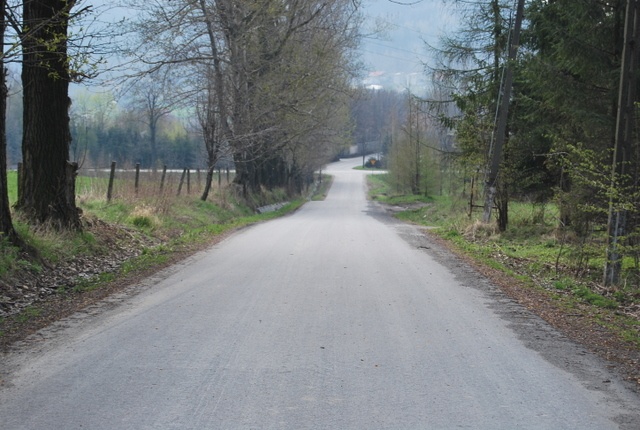 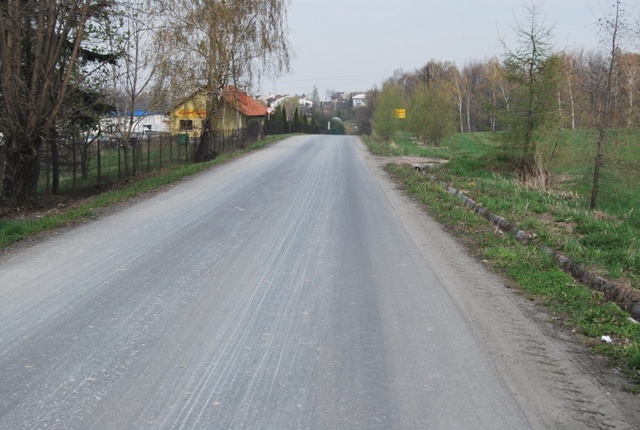 Dostępność komunikacyjna
Przebudowa ul. Baczyńskiego wraz z parkingiem przy cmentarzu w Andrychowie – etap II
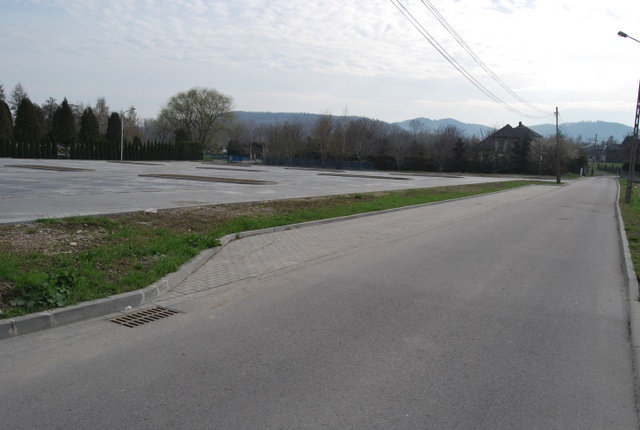 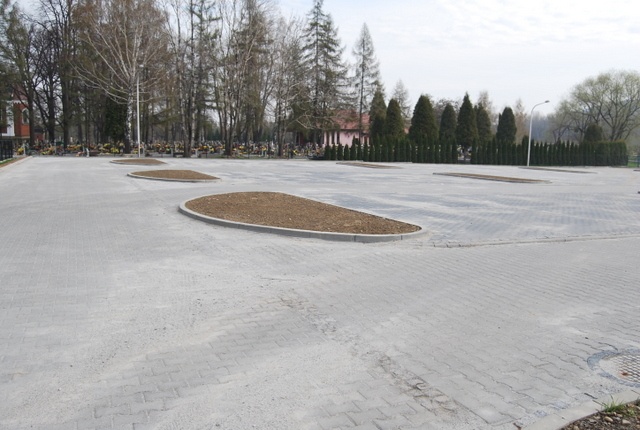 Dostępność komunikacyjna
Odbudowa ul. Gościnnej w Inwałdzie – etap II
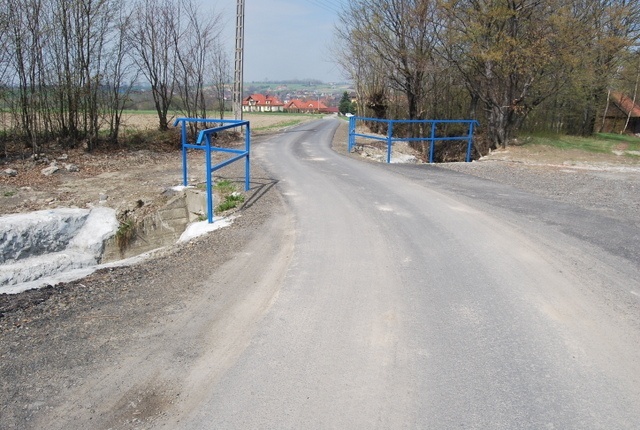 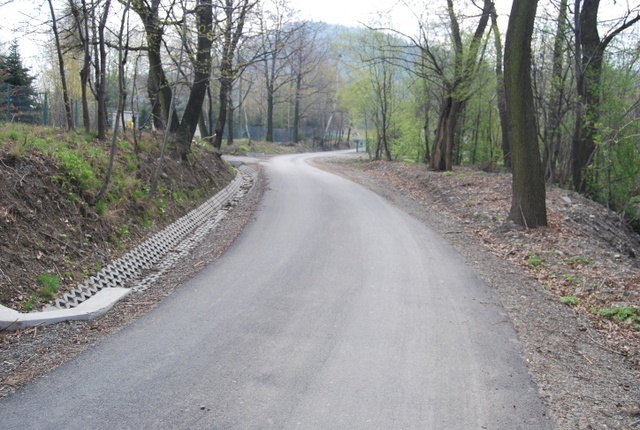 Dostępność komunikacyjna
Przebudowa ul. Wiśniowej w Sułkowicach Bolęcinie
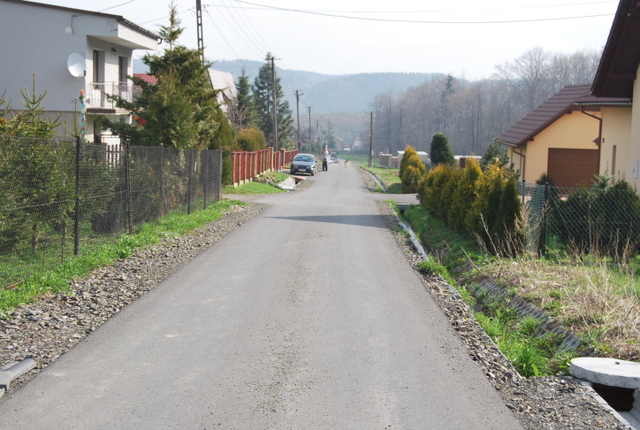 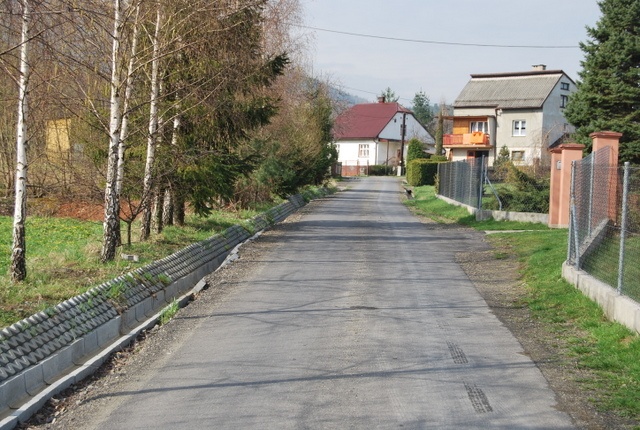 Dostępność komunikacyjna
Przebudowa ul. Farmerskiej w Sułkowicach Bolęcinie
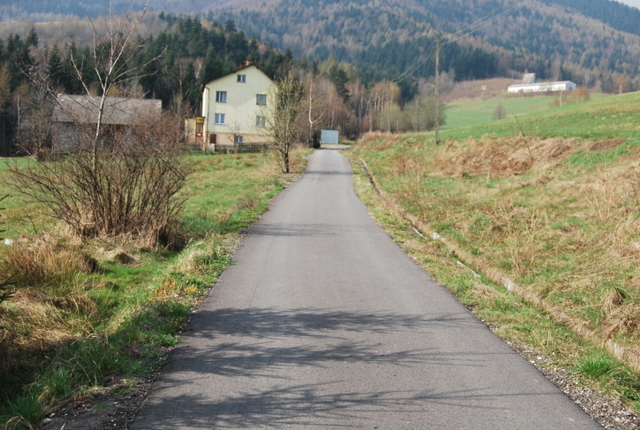 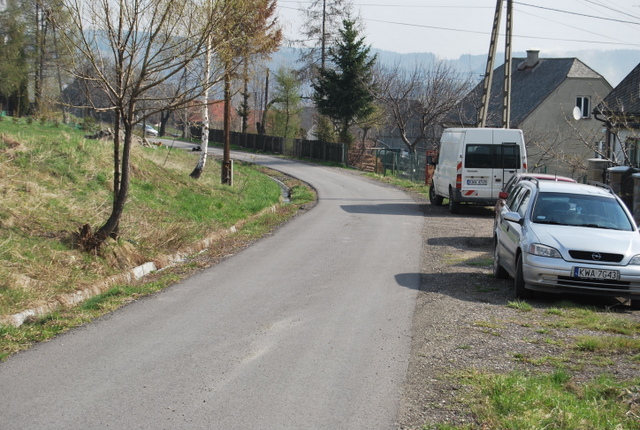 Dostępność komunikacyjna
Remont Al. Wietrznego w Andrychowie
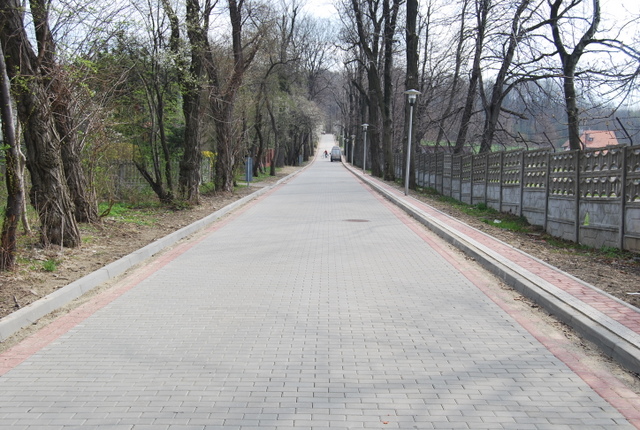 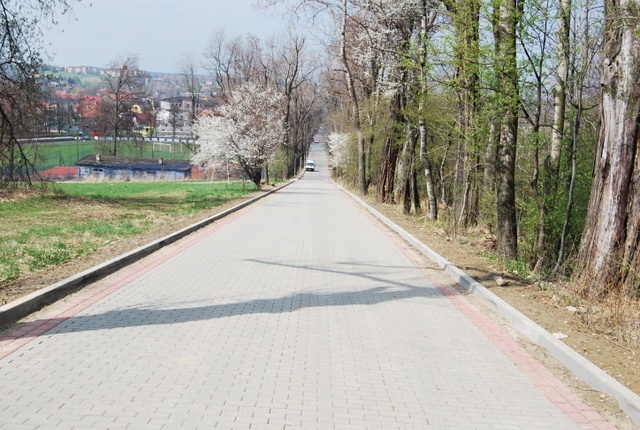 Dostępność komunikacyjna
Przebudowa ul. Sadowej w Sułkowicach Łęgu
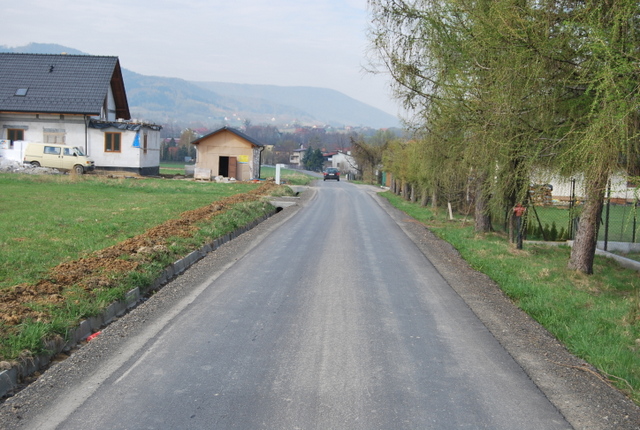 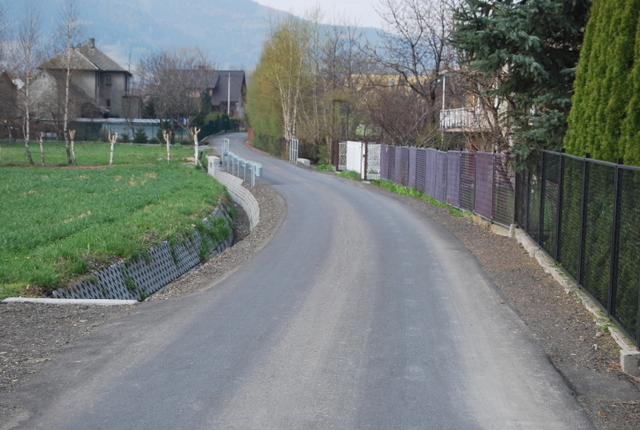 Dostępność komunikacyjna
Przebudowa ul. Granicznej Górnej w Roczynach
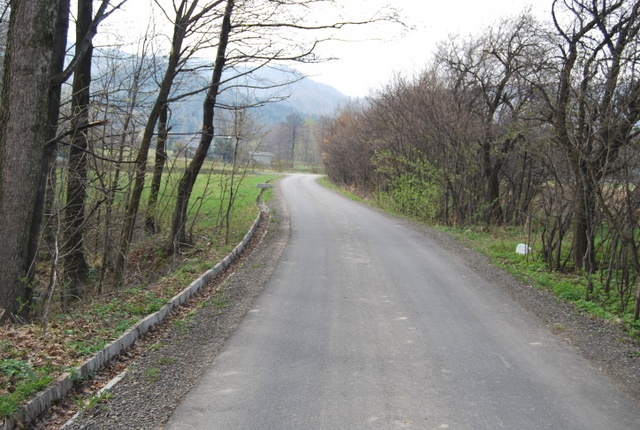 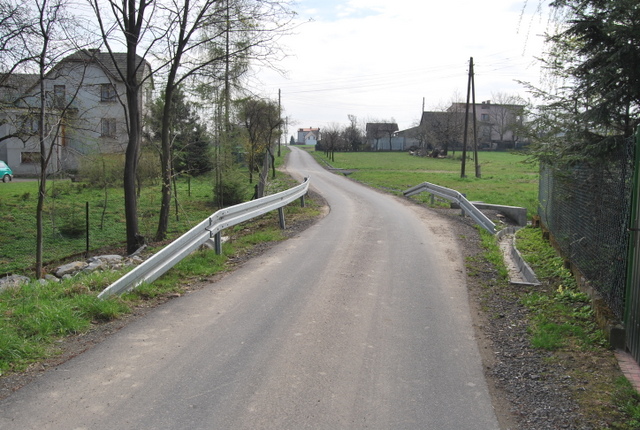 Dostępność komunikacyjna
Przebudowa drogi dojazdowej wraz z parkingiem przy ośrodku VENA w Andrychowie
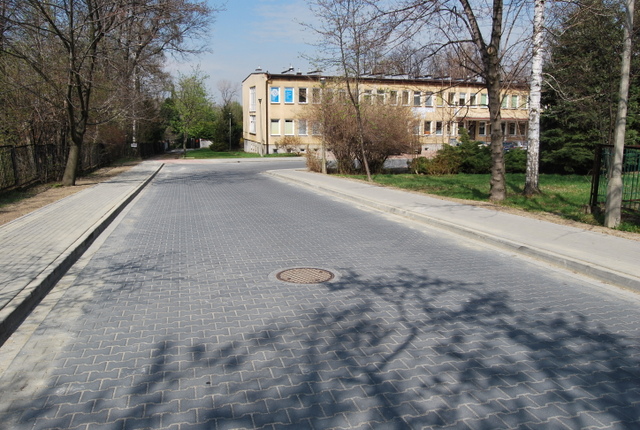 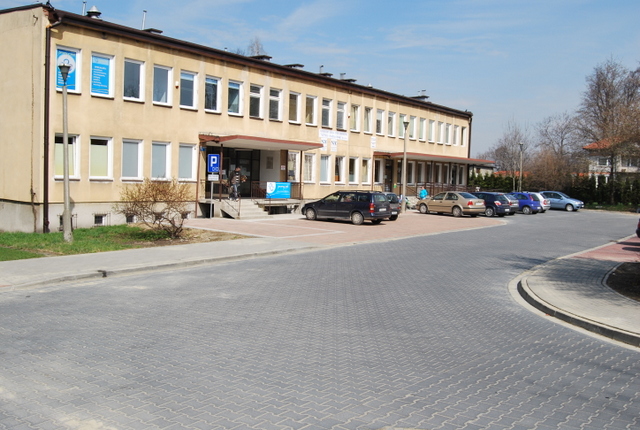 Dostępność komunikacyjna
Remont ul. Kościuszki w Andrychowie – etap II
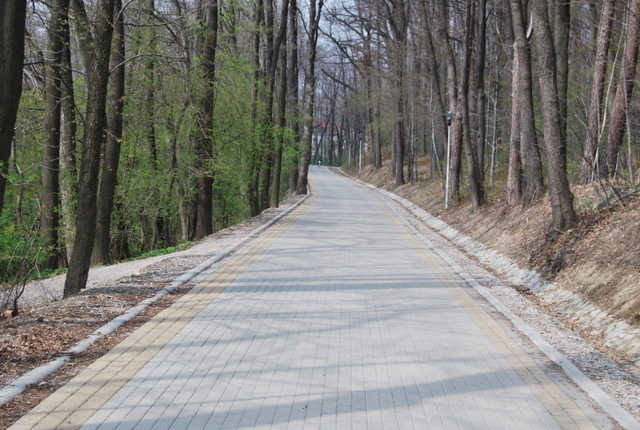 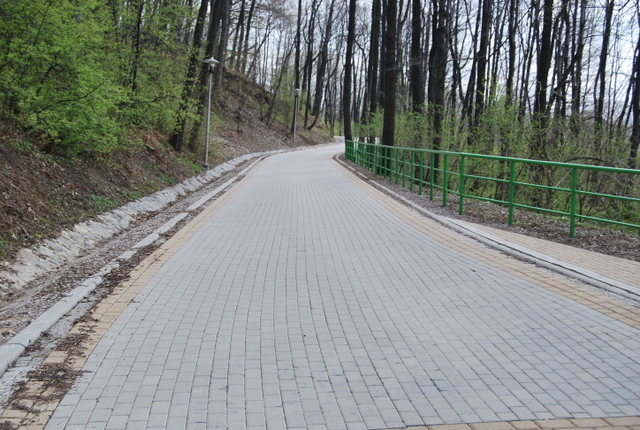 Dostępność komunikacyjna
Przebudowa drogi na os. Mydlarze w Rzykach
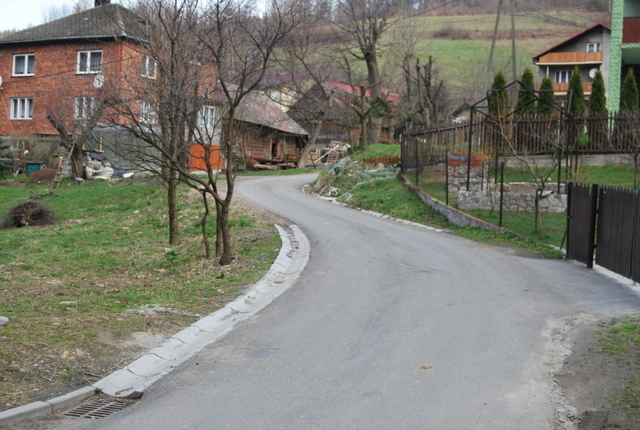 Dostępność komunikacyjna
Budowa parkingu ul. Włókniarzy 20 w Andrychowie
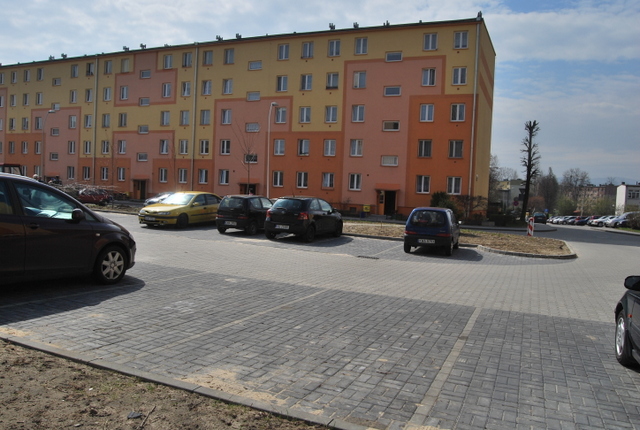 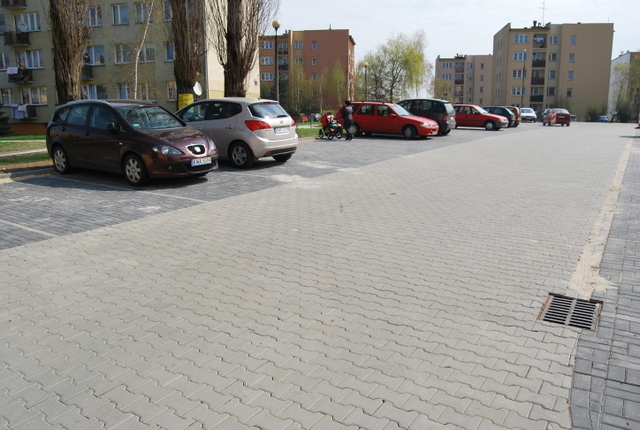 Dostępność komunikacyjna
Przebudowa ul. Jawornickiej w Targanicach
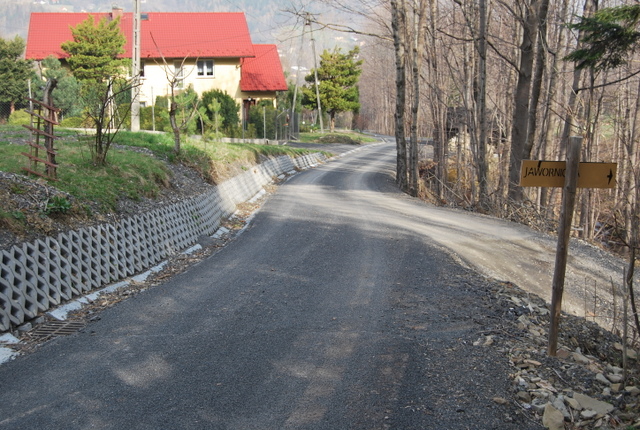 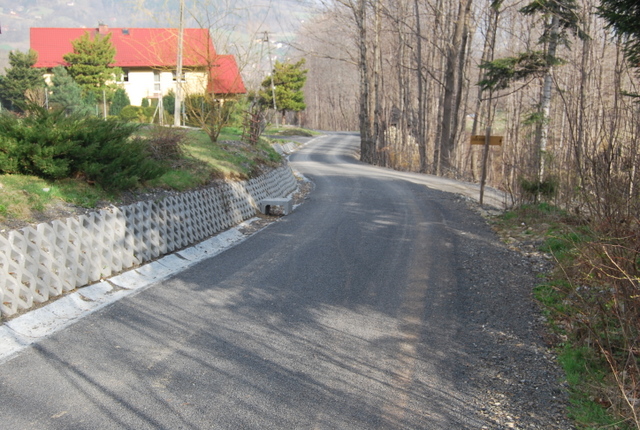 Dostępność komunikacyjna
Przebudowa ul. Olchowej w Targanicach
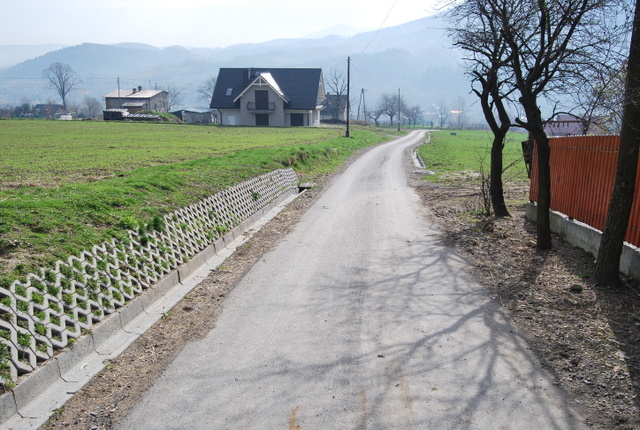 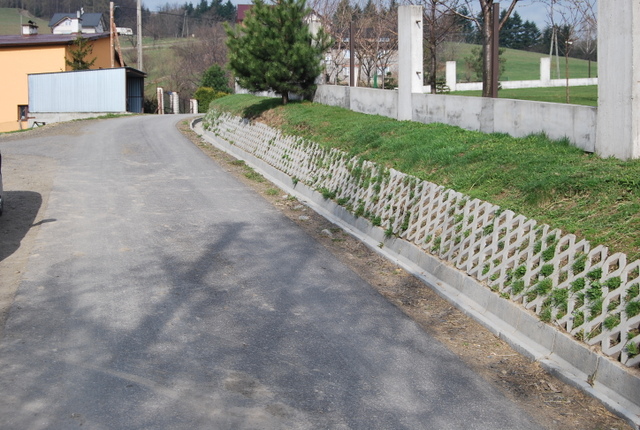 Dostępność komunikacyjna
Budowa parkingu ul. Krakowska 146 w Andrychowie
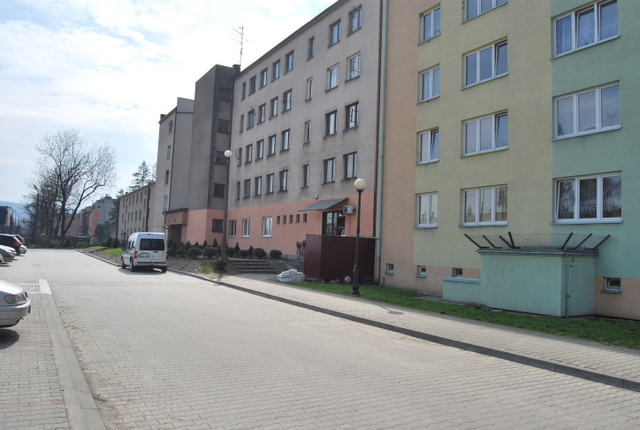 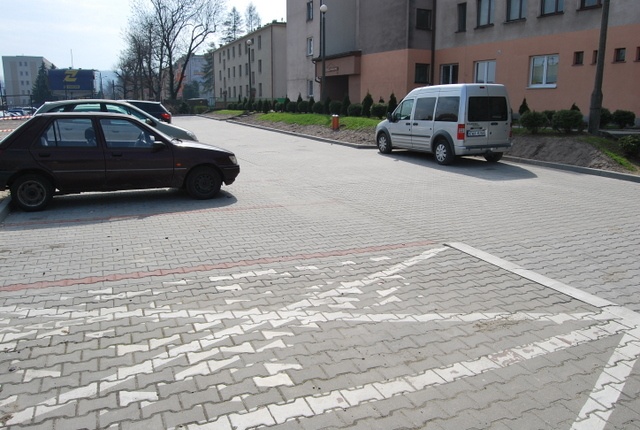 Dostępność komunikacyjna
Przebudowa ul. Kosynierów w Zagórniku
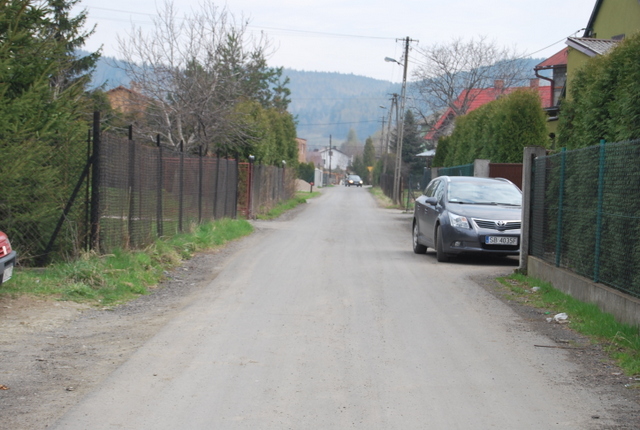 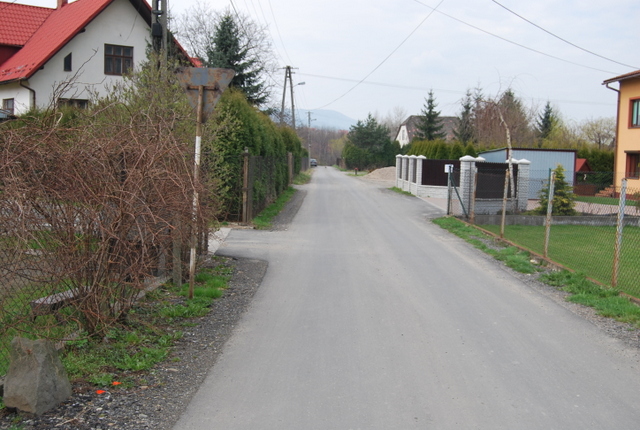 Dostępność komunikacyjna
Przebudowa ul. Beskidzkiej /bocznej/ w Sułkowicach Łęgu
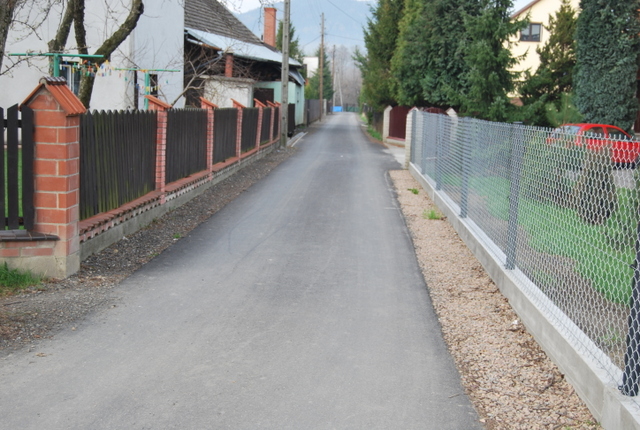 Dostępność komunikacyjna
Przebudowa drogi na os. Potok Kubikowski w Rzykach
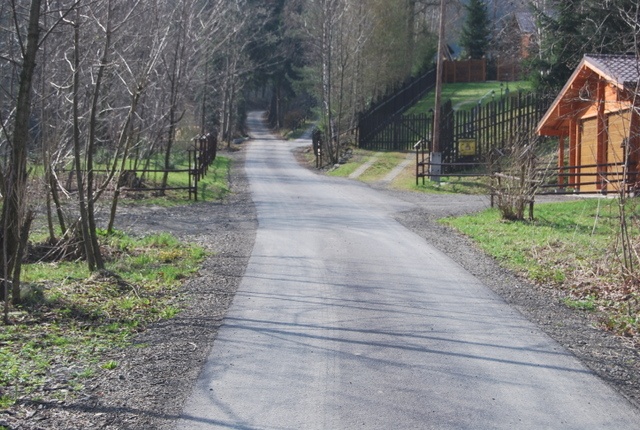 Dostępność komunikacyjna
Przebudowa chodników ul. Lenartowicza 56,64 w Andrychowie.
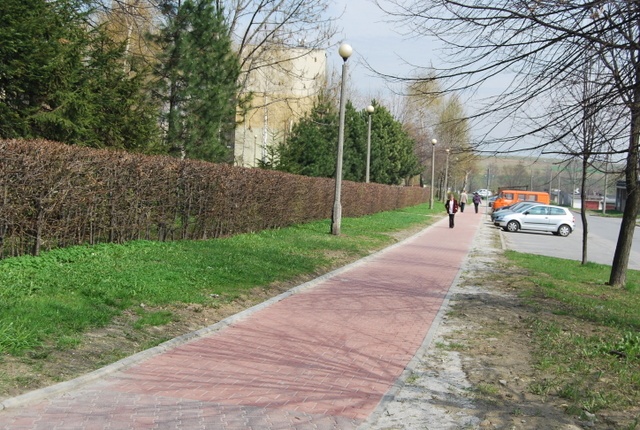 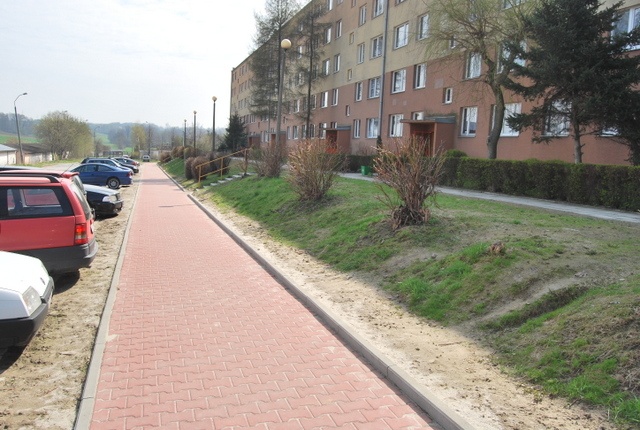 Dostępność komunikacyjna
Remont ul. Podgórskiej w Andrychowie
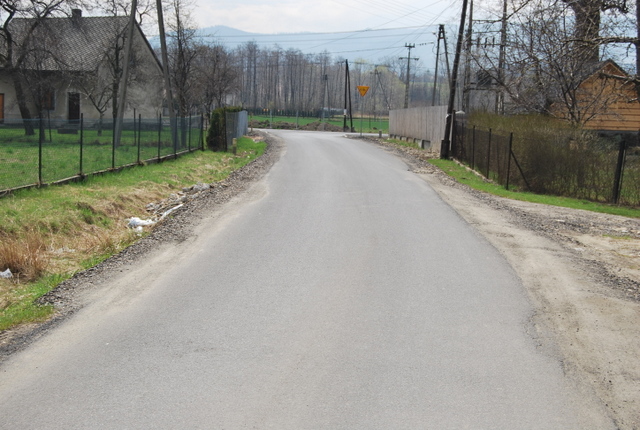 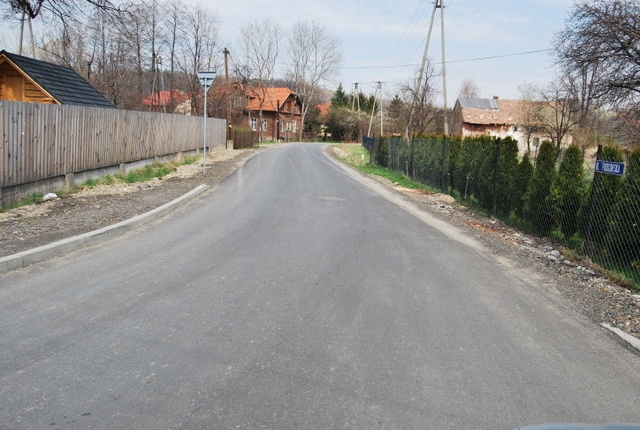 Dostępność komunikacyjna
Remont dróg dojazdowych do pól ul. Graniczna Górna w Roczynach
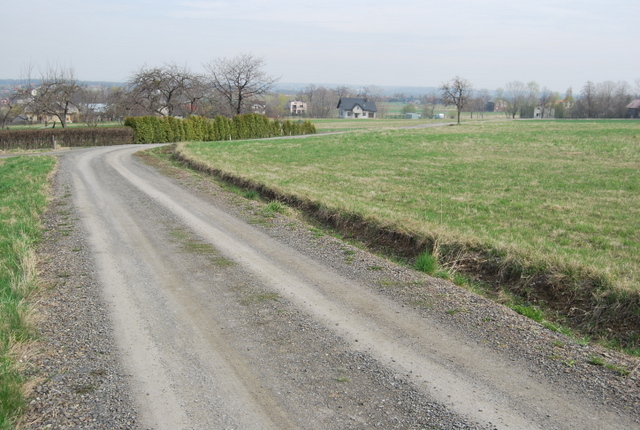 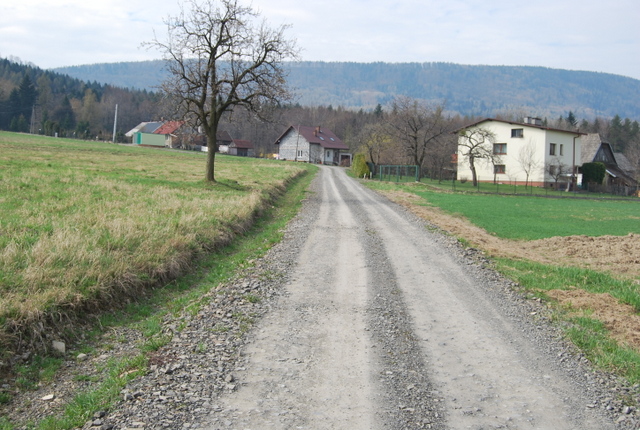 Dostępność komunikacyjna
Remont ul Jasnej w Inwałdzie z przepustem
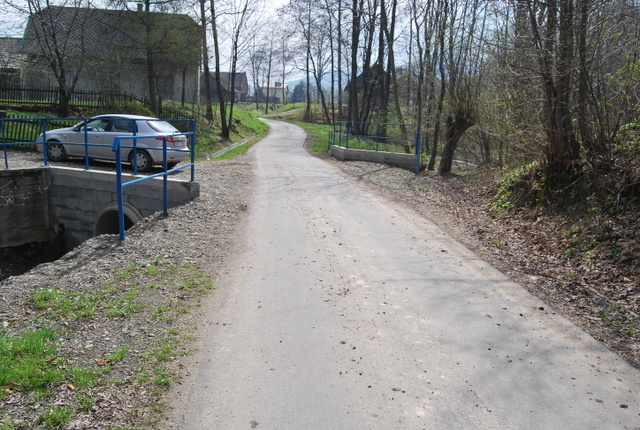 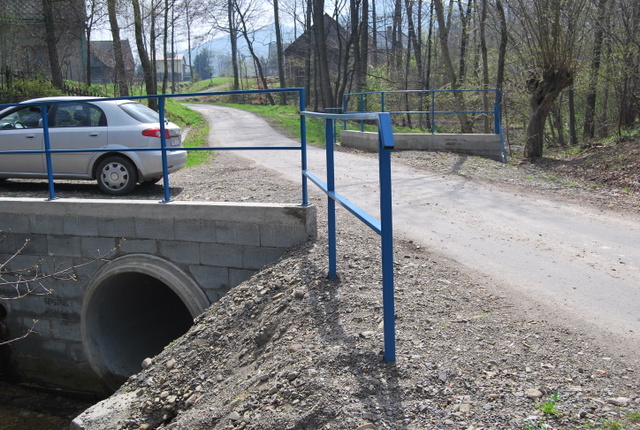 Dostępność komunikacyjna
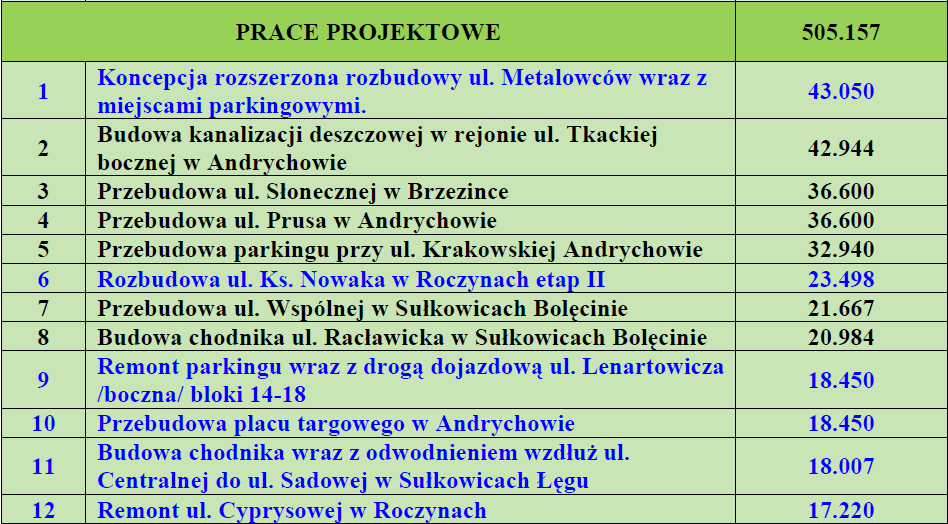 Dostępność komunikacyjna
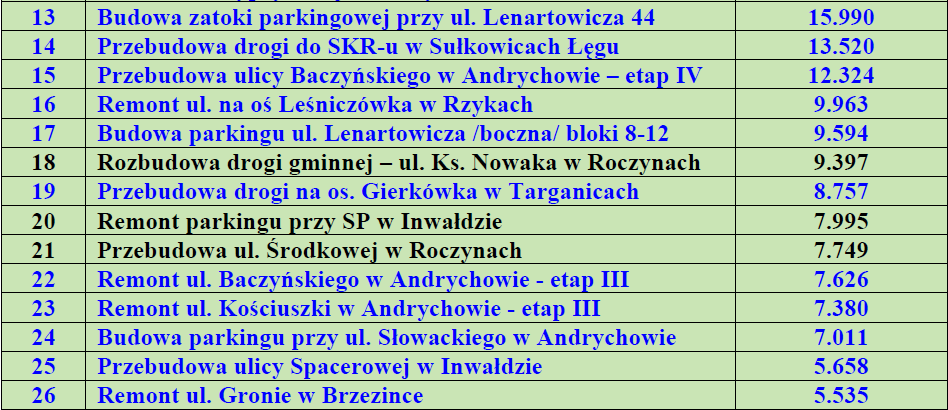 Dostępność komunikacyjna
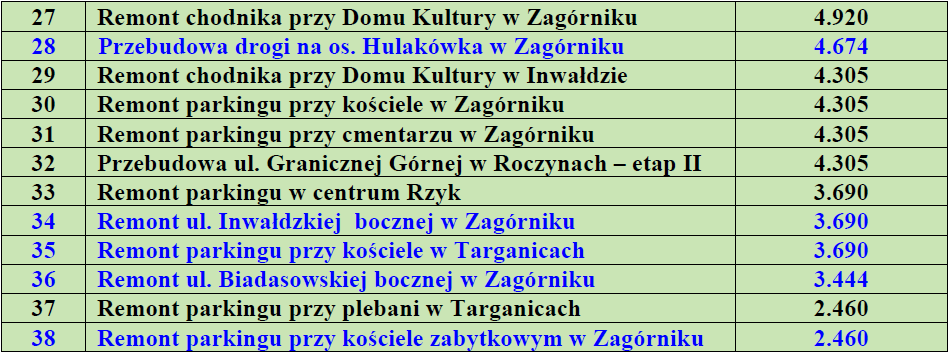 Oświata, kultura i obiekty użyteczności publicznej

5.675.500 zł
Prace projektowe

154.464 zł
Roboty budowlane

5.521.036 zł
Oświata, kultura i obiekty użyteczności publicznej
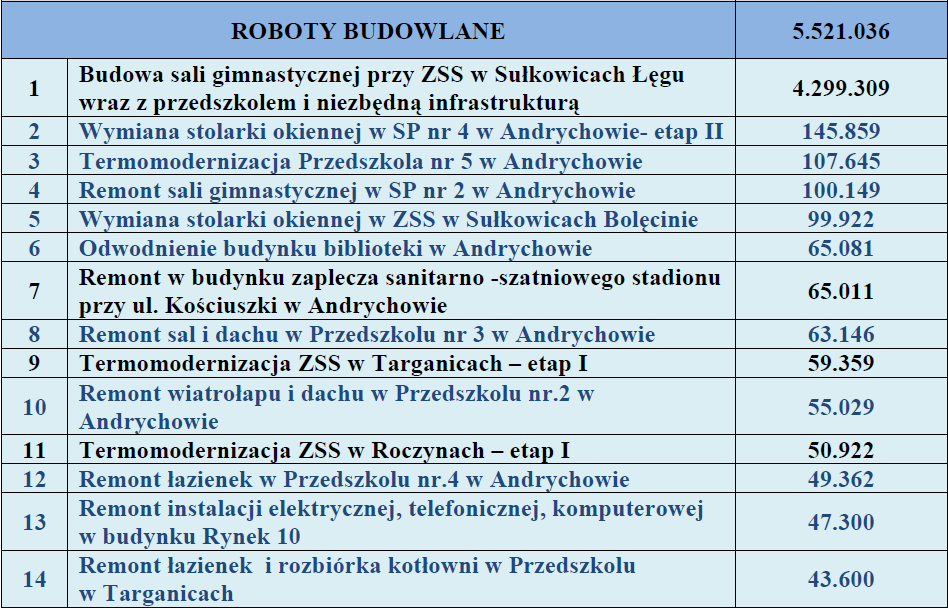 Oświata, kultura i obiekty użyteczności publicznej
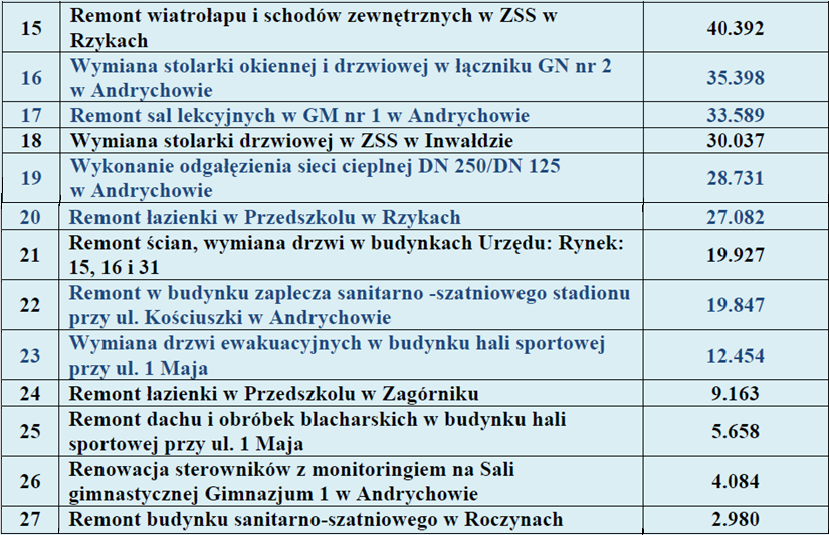 Oświata, kultura i obiekty użyteczności publicznej
Budowa sali gimnastycznej przy ZSS w Sułkowicach Łęgu wraz z przedszkolem i niezbędną infrastrukturą
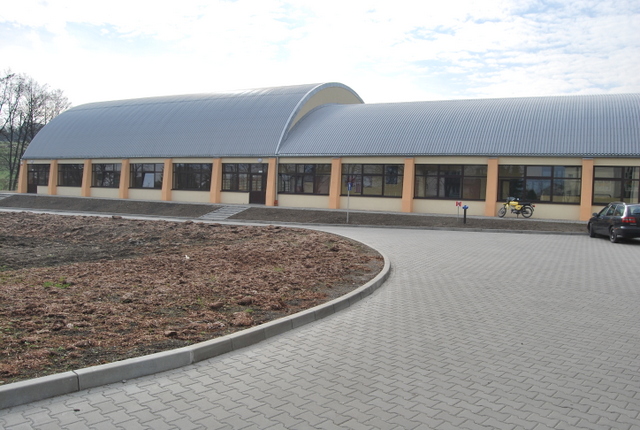 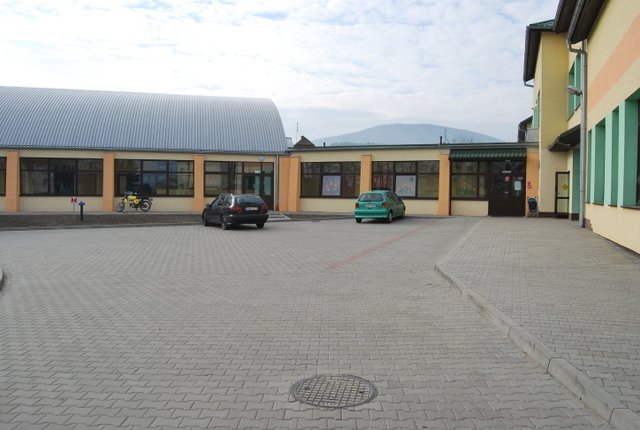 Oświata, kultura i obiekty użyteczności publicznej
Budowa sali gimnastycznej przy ZSS w Sułkowicach Łęgu wraz z przedszkolem i niezbędną infrastrukturą
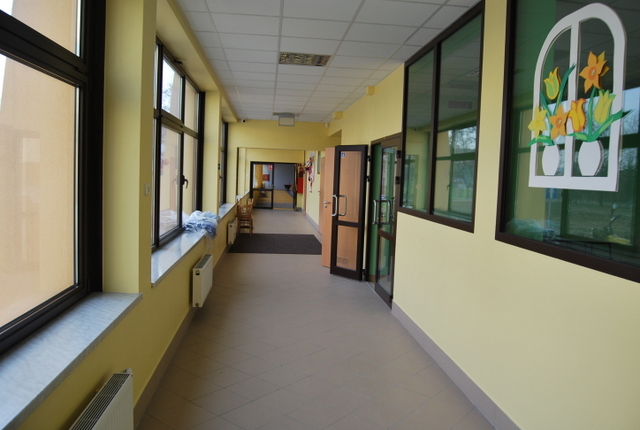 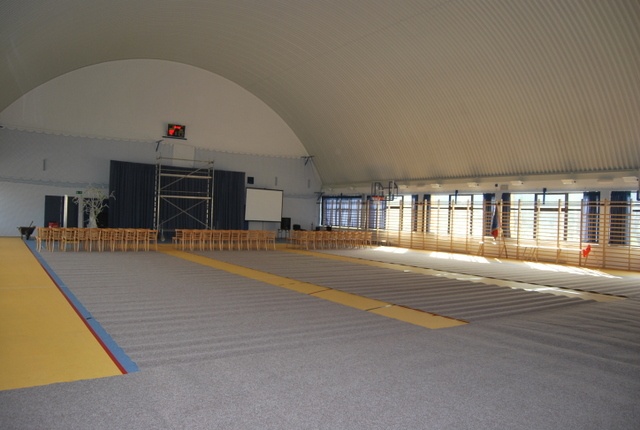 Oświata, kultura i obiekty użyteczności publicznej
Termomodernizacja Przedszkola nr 5 w Andrychowie
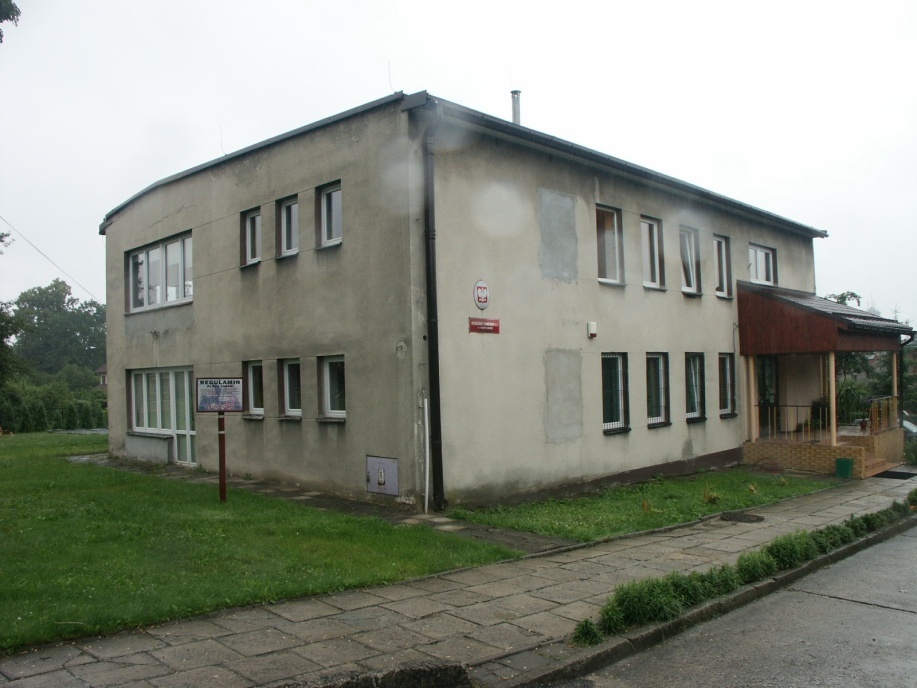 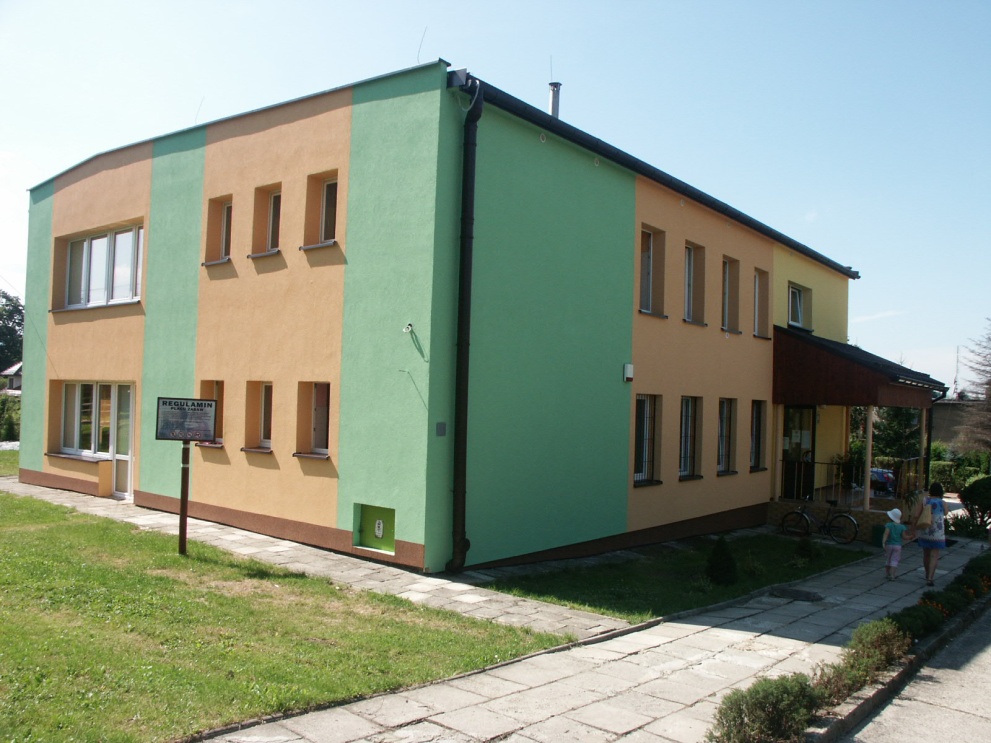 Oświata, kultura i obiekty użyteczności publicznej
Tremont Sali gimnastycznej w SP nr 2 w Andrychowie
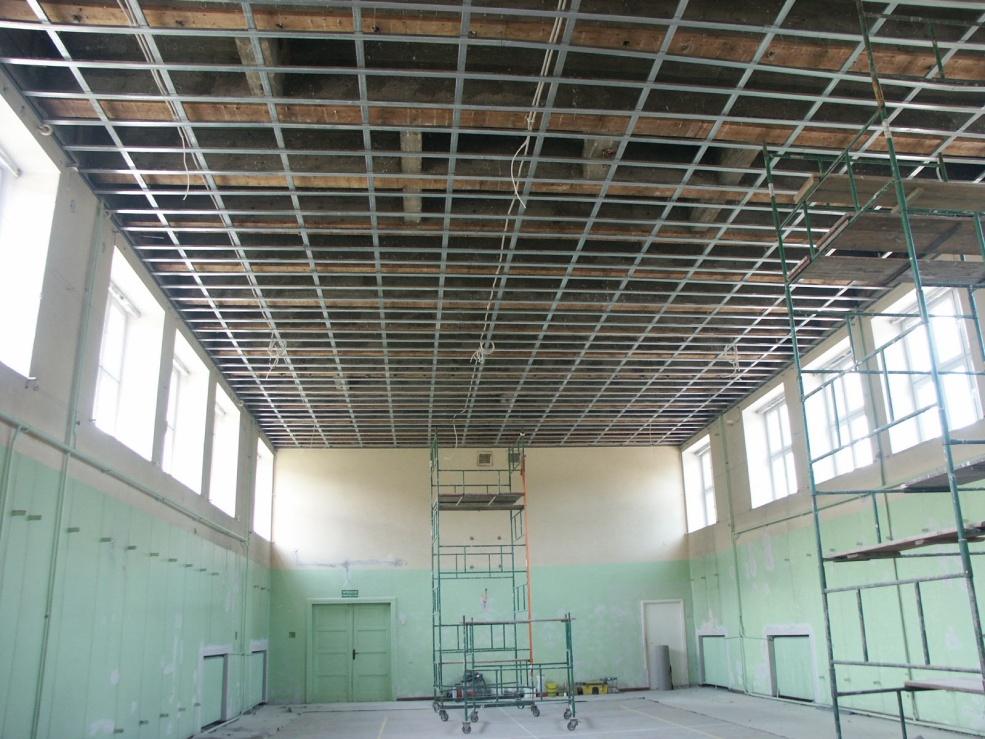 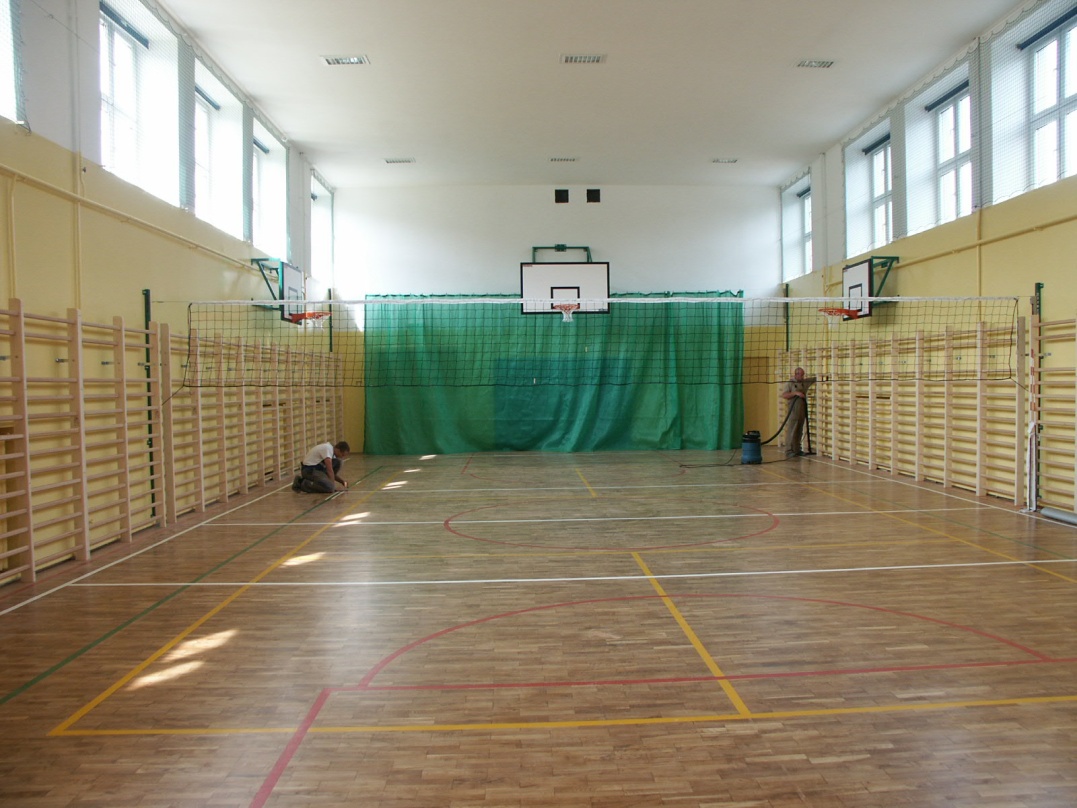 Oświata, kultura i obiekty użyteczności publicznej
Wymiana stolarki okiennej w ZSS w Sułkowicach Bolęcinie
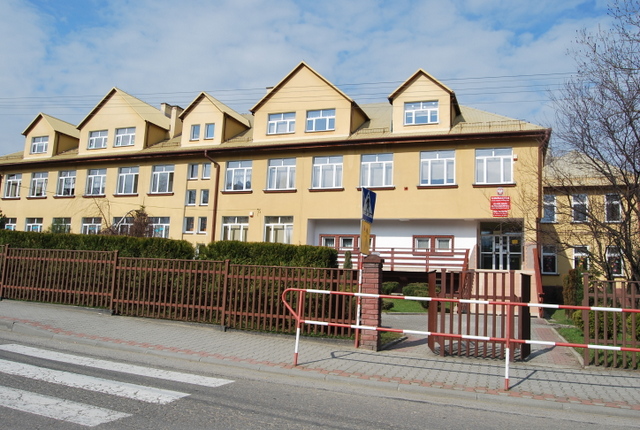 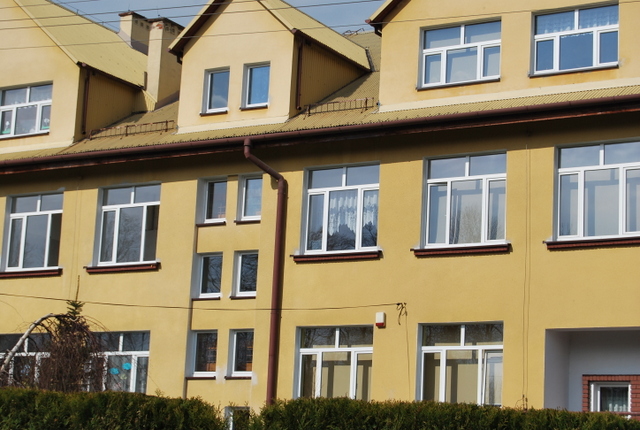 Oświata, kultura i obiekty użyteczności publicznej
Termomodernizacja ZSS w Targanicach – etap I
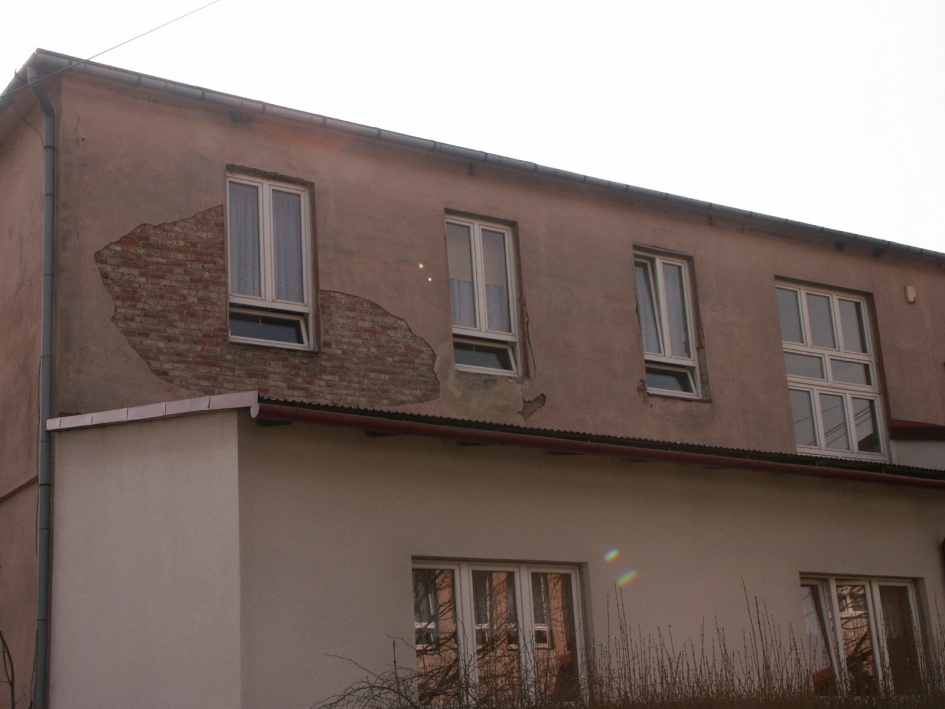 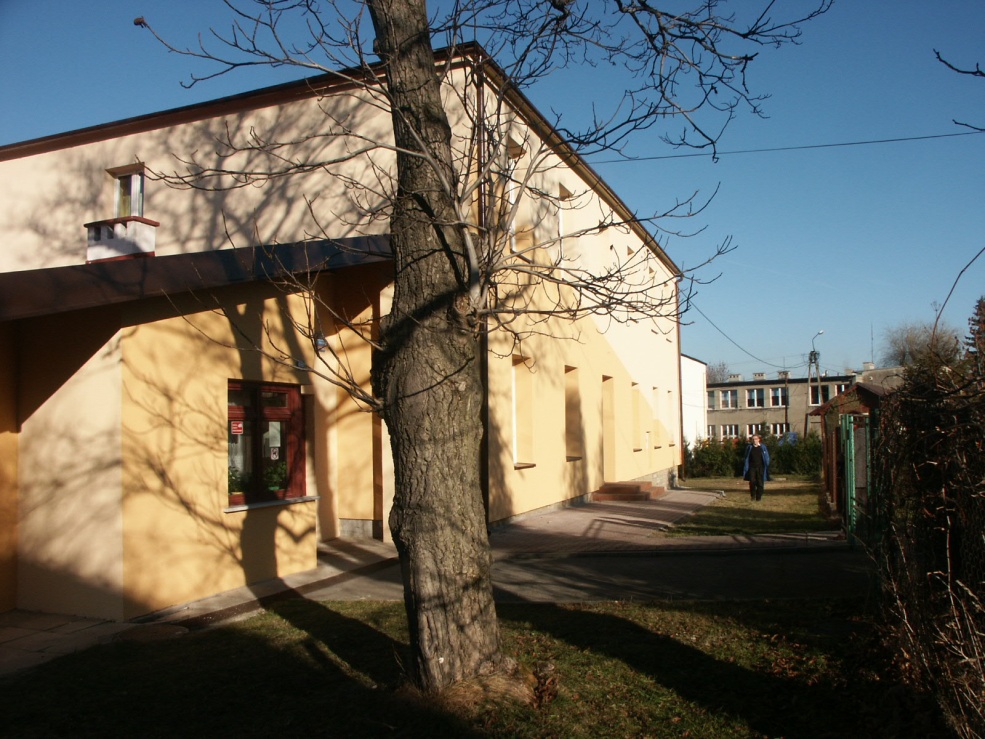 Oświata, kultura i obiekty użyteczności publicznej
Termomodernizacja ZSS w Roczynach – etap I
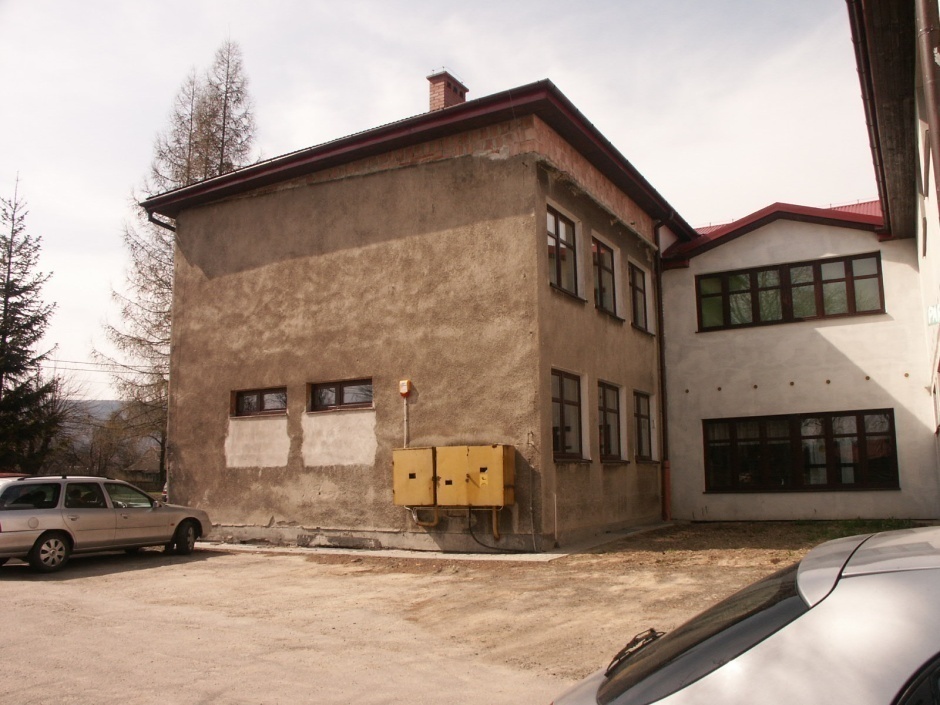 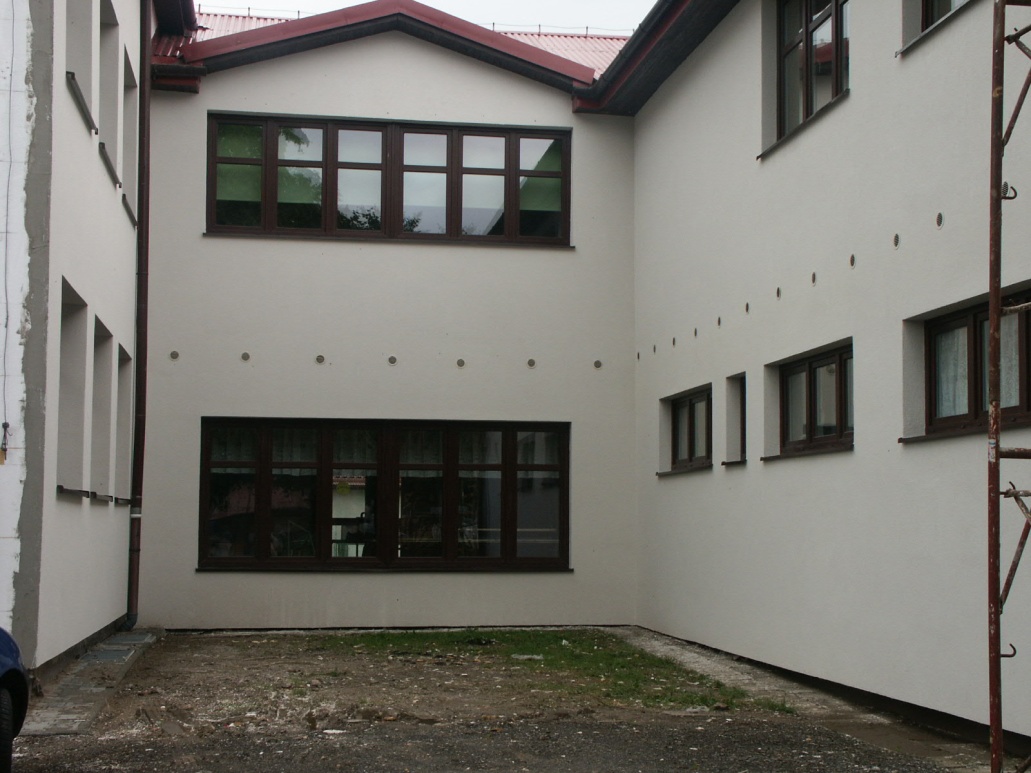 Oświata, kultura i obiekty użyteczności publicznej
Remont wiatrołapu i schodów zewnętrznych w ZSS w Rzykach
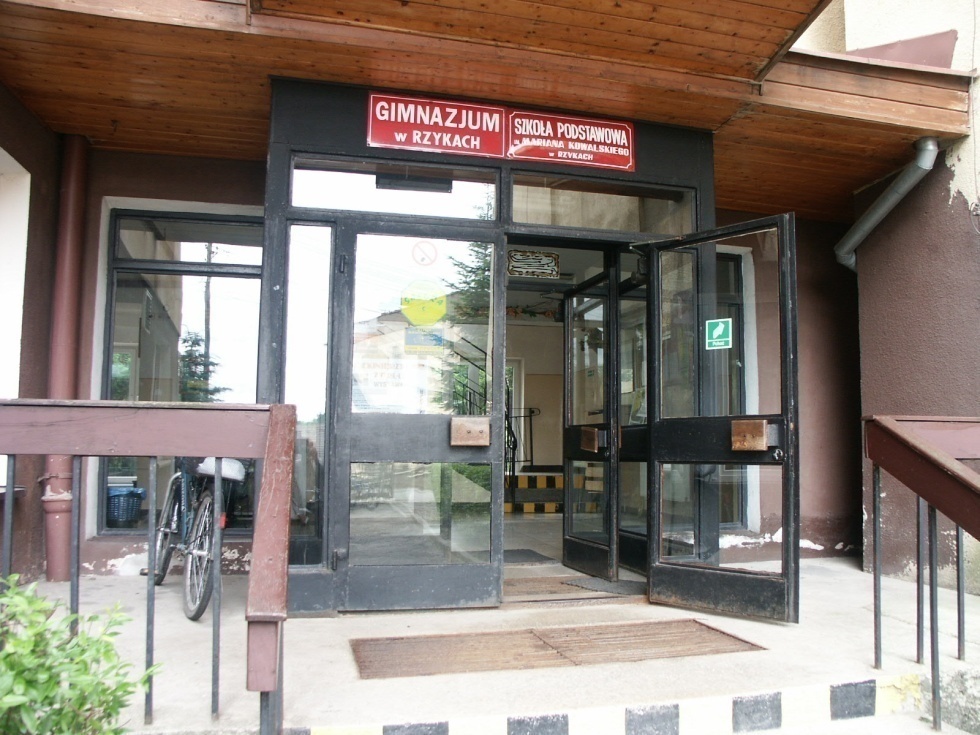 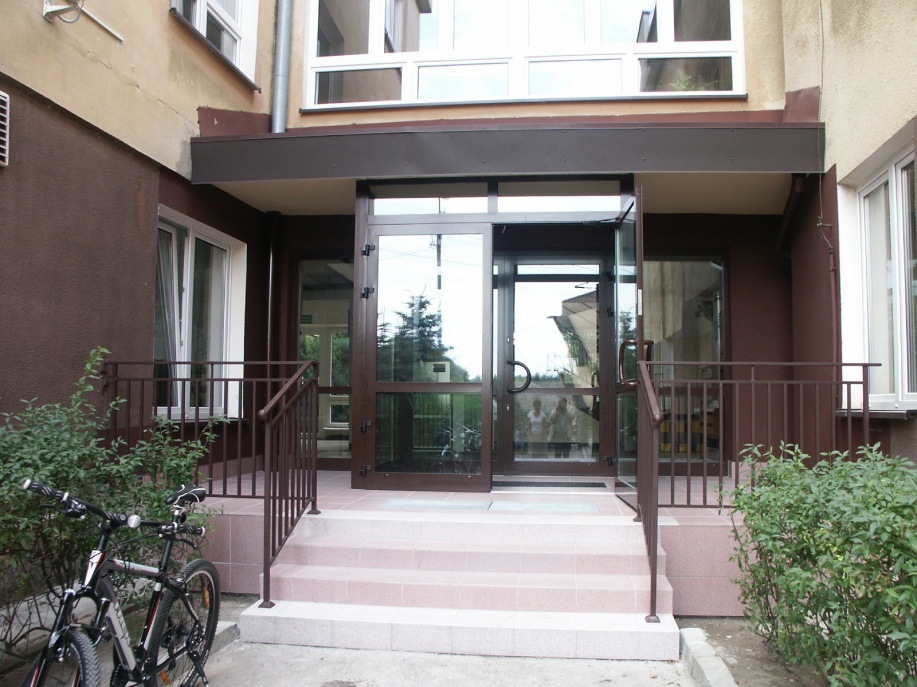 Oświata, kultura i obiekty użyteczności publicznej
Wymiana stolarki okiennej i drzwiowej w łączniku GN nr 2 w Andrychowie
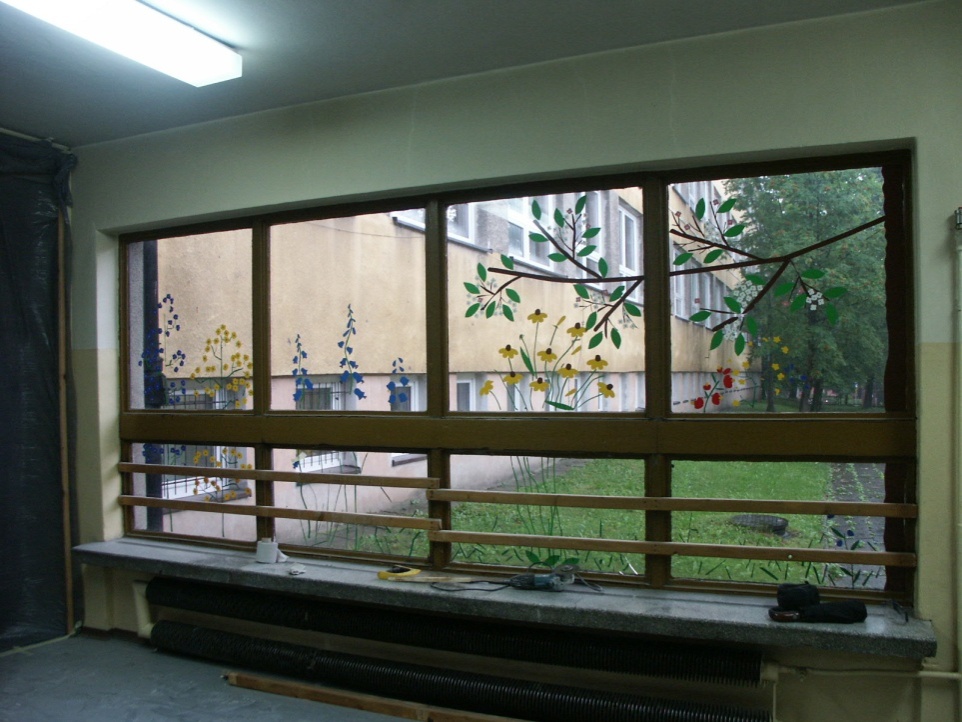 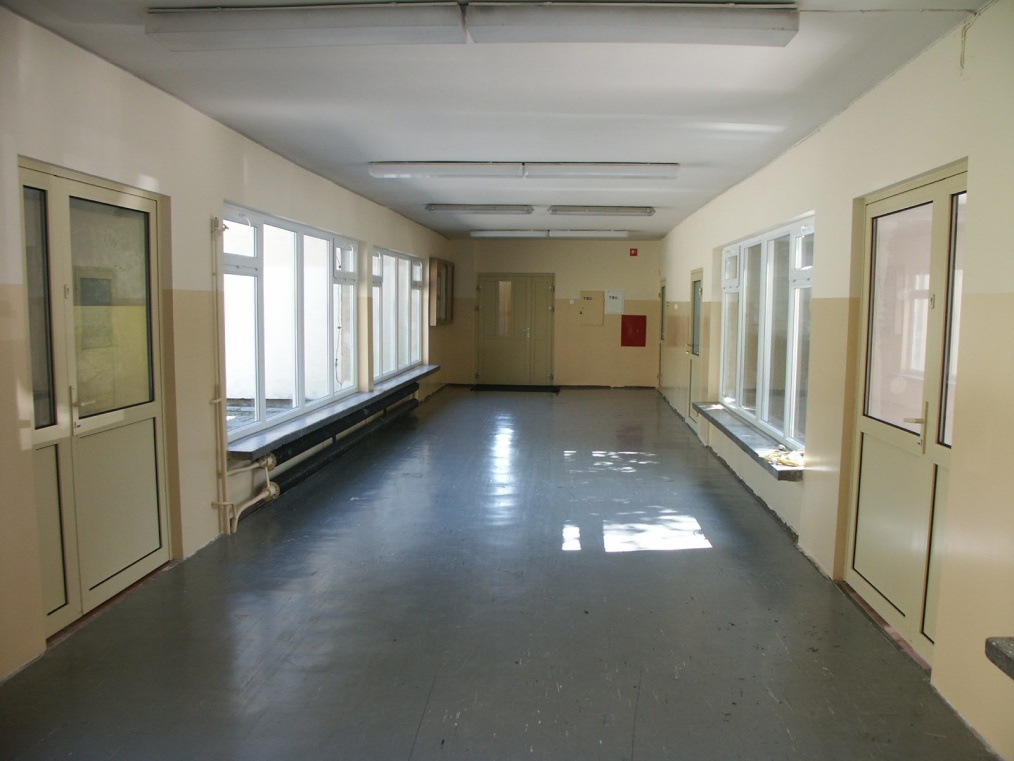 Oświata, kultura i obiekty użyteczności publicznej
Remont Łazienki w przedszkolu w Rzykach
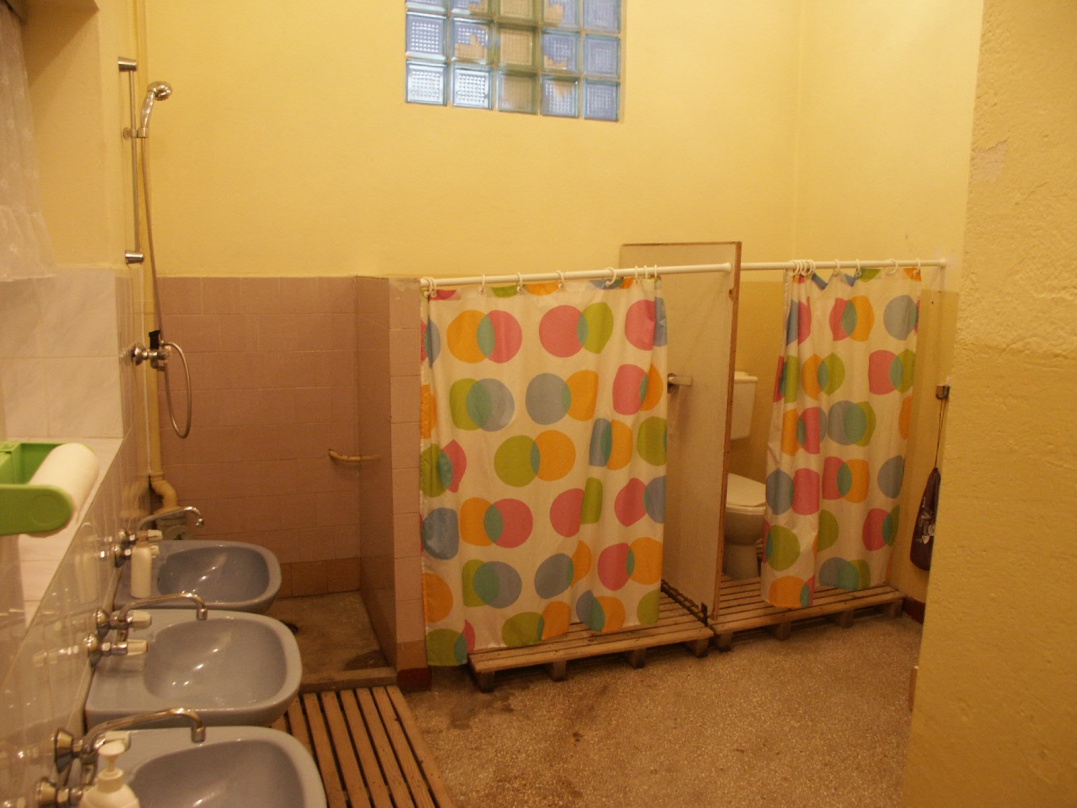 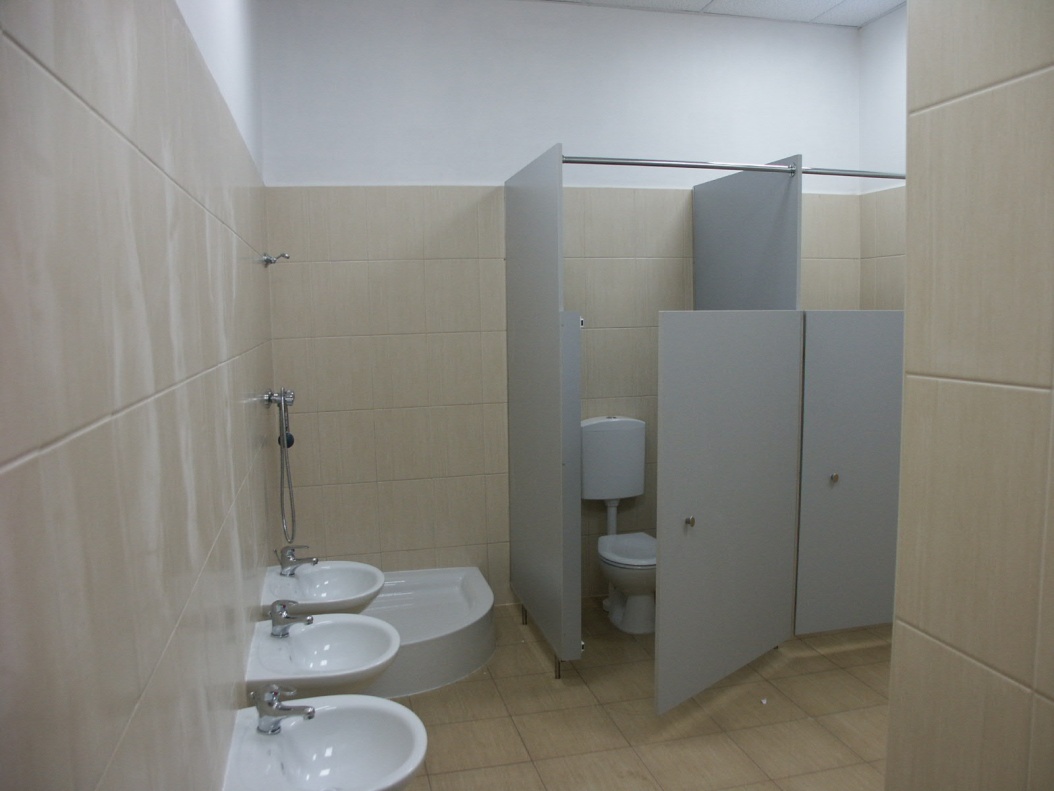 Oświata, kultura i obiekty użyteczności publicznej
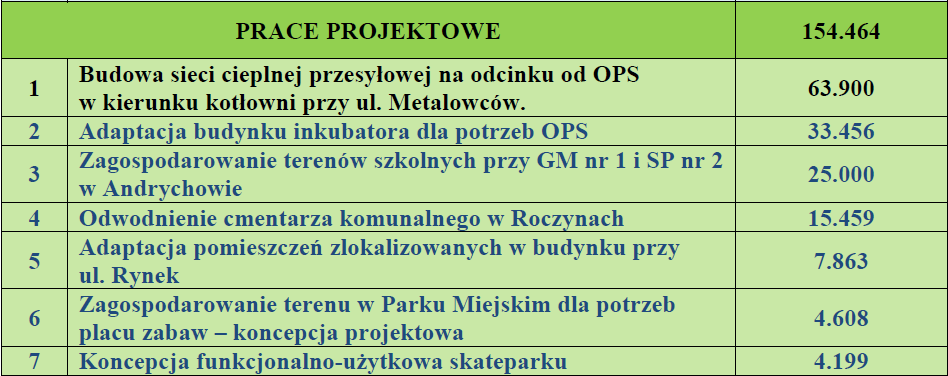 Zestawienie zbiorcze
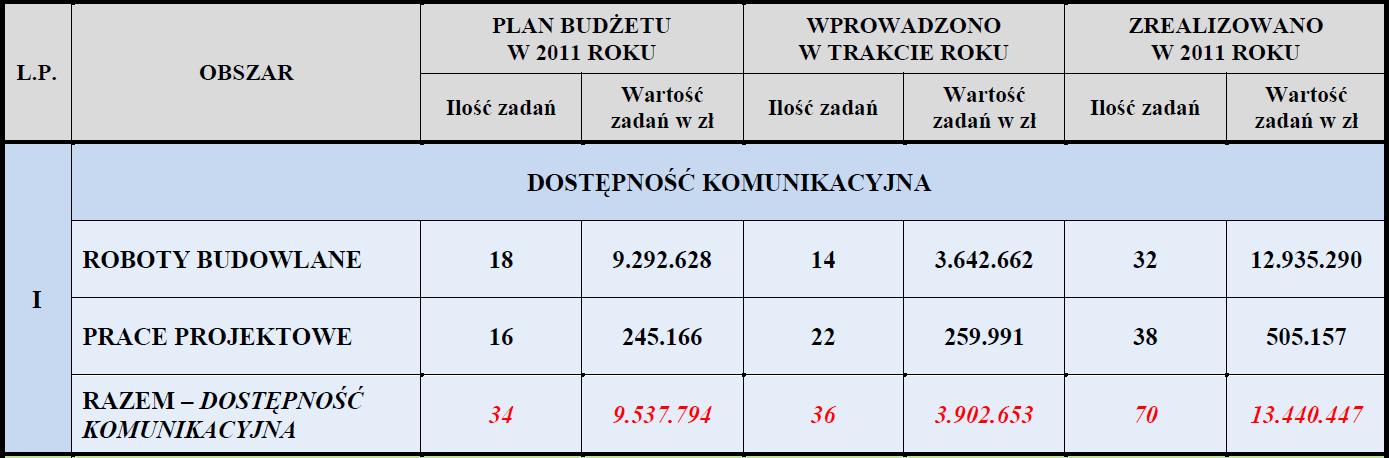 Zestawienie zbiorcze
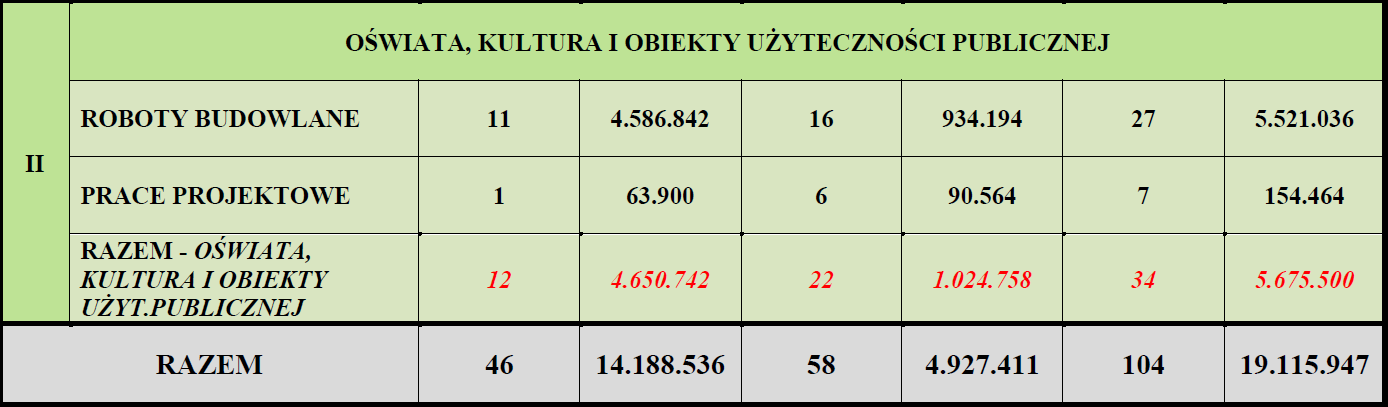 Struktura wydatków dostępność komunikacyjna oraz oświata i kultura 
w 2011r.
Struktura wydatków inwestycyjnych i wydatków bieżących w 2011 r.
Zestawienie zbiorcze
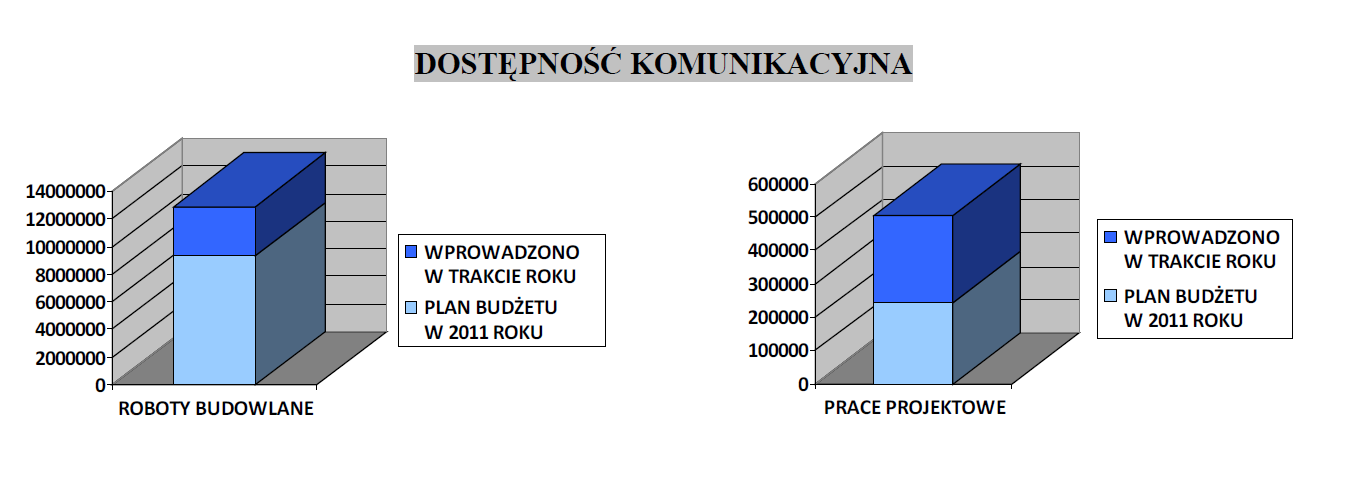 Zestawienie zbiorcze
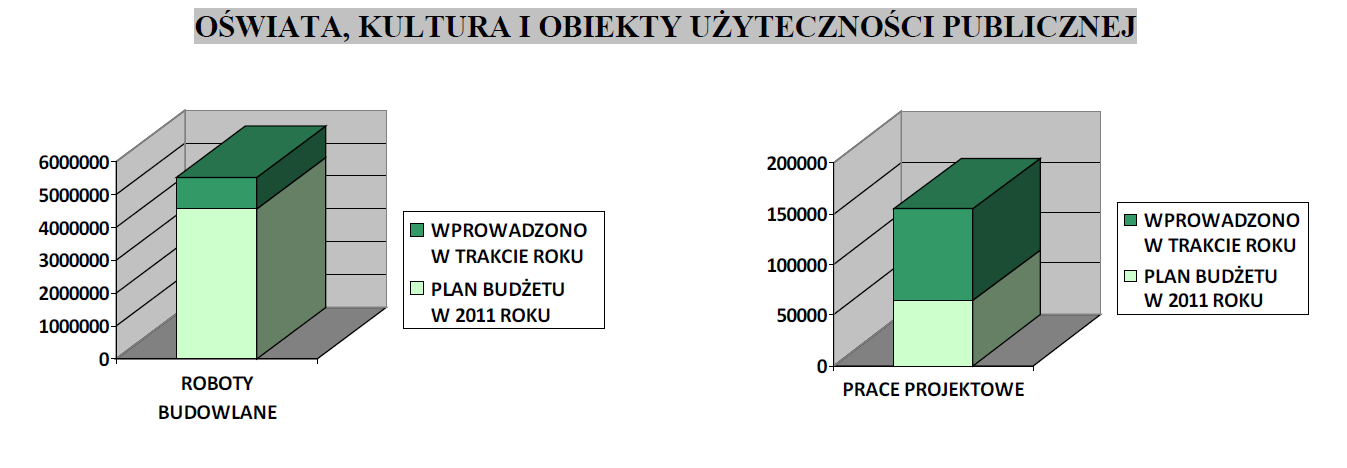 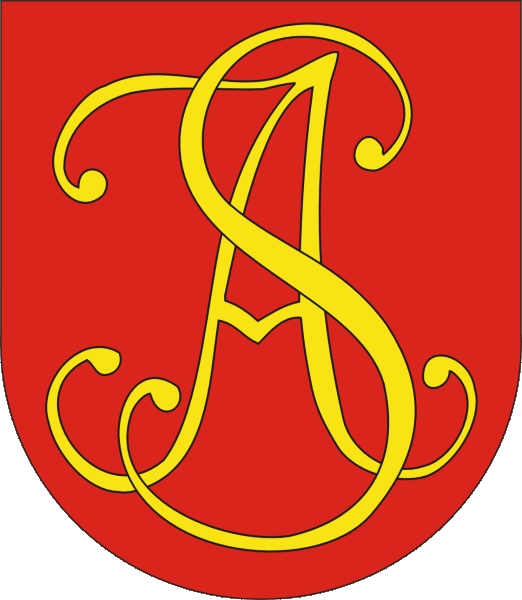 Pozyskane środki zewnętrzne w 2011 roku
Dofinansowanie
z PROW
z POKL
z UMWM
Program Youngster
program WUP „Konserwator”
Dofinansowanie z PROW
Remont parkingu przy kościele w Targanicach inwestycja w roku 2012 - wartość inwestycji –167 293,00 zł
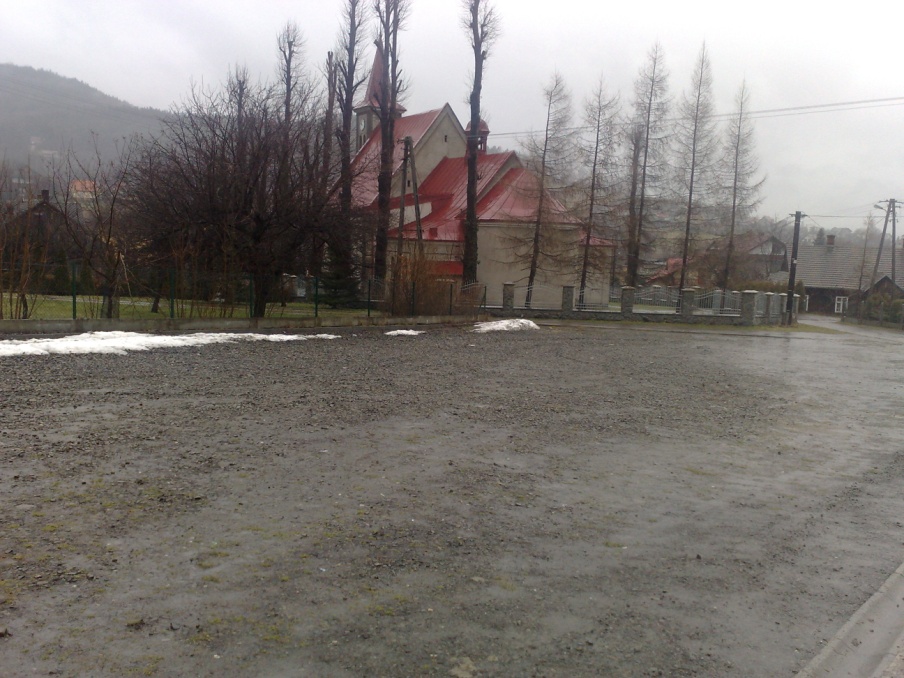 Dofinansowanie z PROW
Budowa chodnika dla pieszych przy ul. Słonecznej w Brzezince- inwestycja w roku 2012 - wartość inwestycji – 730 234,00 zł.
Dofinansowanie z PROW
Budowa  chodnika dla pieszych w Roczynach ul. Bielska- inwestycja w roku 2012
Remont parkingu przy kościele w Roczynach. Wartość inwestycji 629 285 zł.
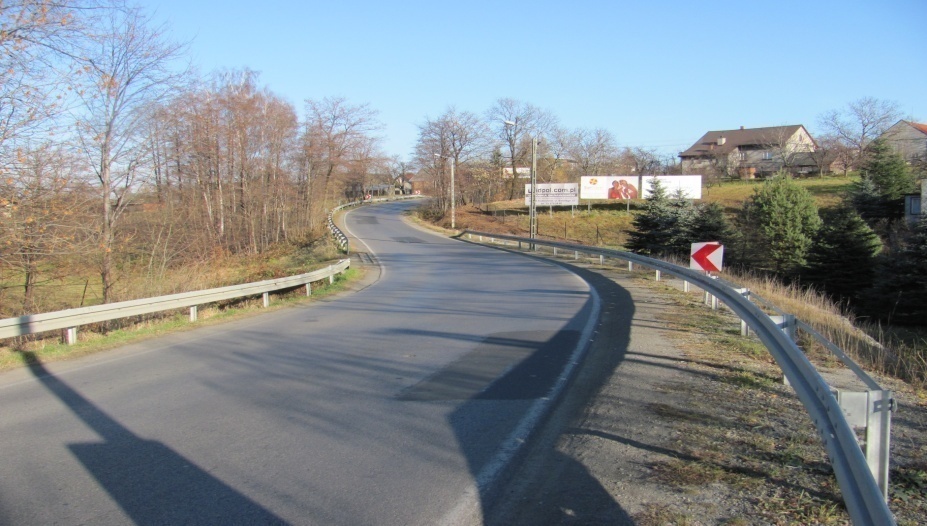 Dofinansowanie z POKL
Zakup wyposażenia i pomocy naukowych dla wszystkich szkół podstawowych w gminie – 
kwota inwestycji 606 116,00 zł
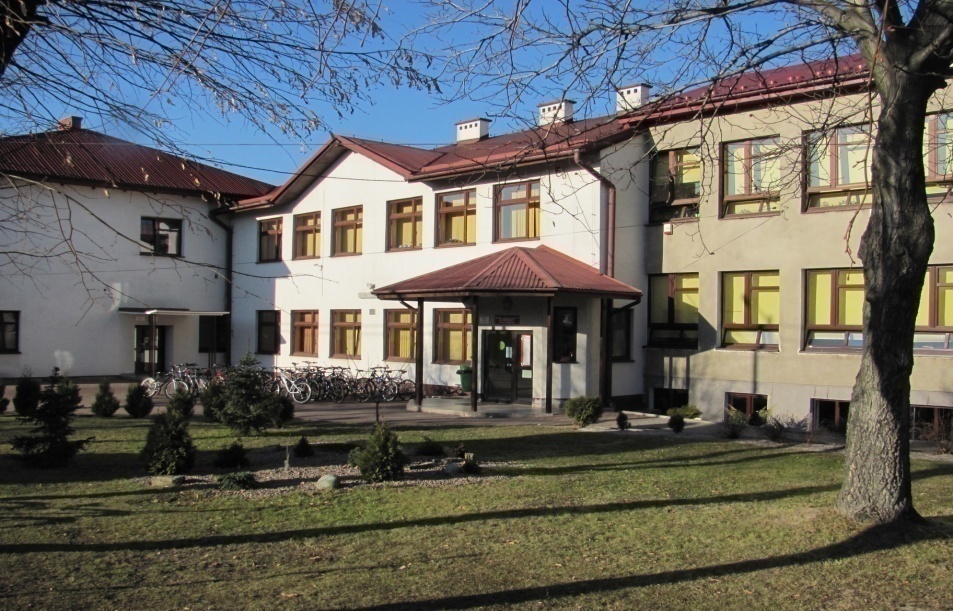 Dotacja z UMWM
Remont remizy OSP w Zagórniku- realizacja 2011- wartość dotacji 39 900,00 zł
Program Youngster
Dofinansowanie do nauki języka Angielskiego uczniów  z Roczyn i Targanic- wartość dofinansowania 12 000,00 zł
Zatrudnienie subsydiowane- program WUP „Konserwator”
Zatrudnienie subsydiowane – 2 etaty przez ½ roku – renowacja okien w Pałacu Bobrowskich
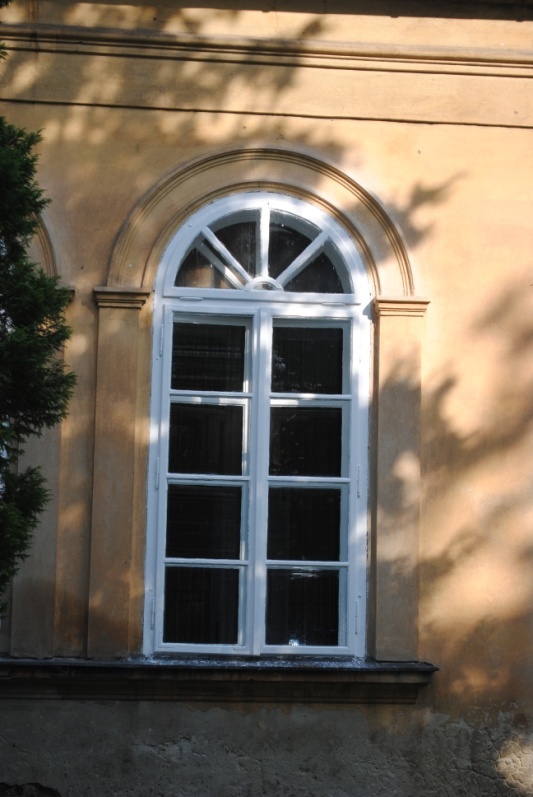